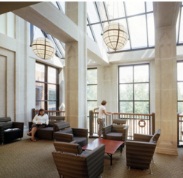 UNIFIED SCIENCE CENTER
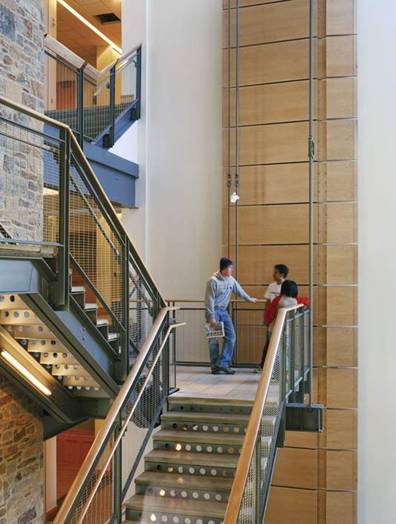 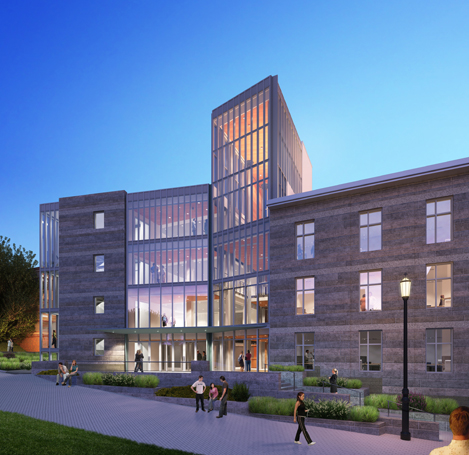 THE UNIVERSITY OF SCRANTON	       SCRANTON, PA
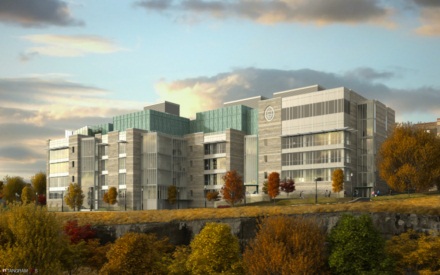 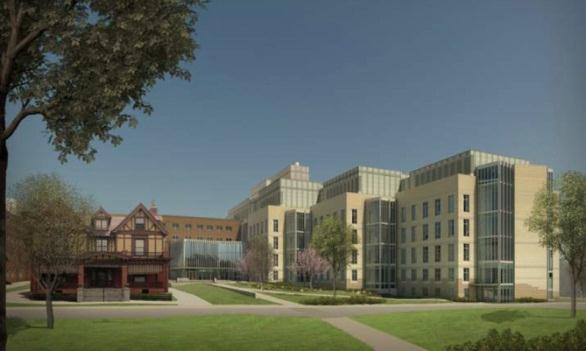 DALE E. HOUCK
MECHANICAL OPTION
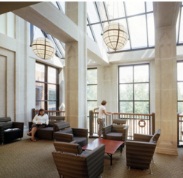 UNIFIED SCIENCE CENTER
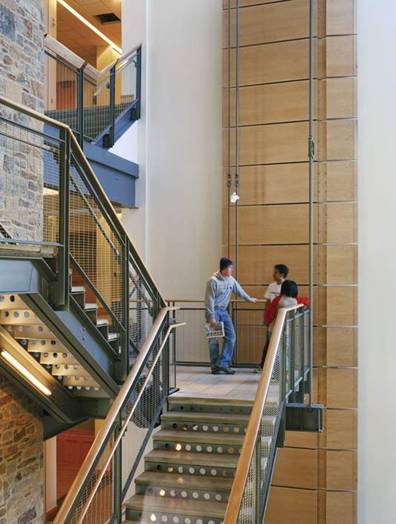 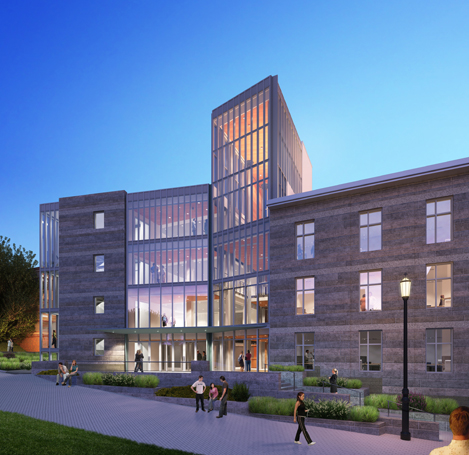 THE UNIVERSITY OF SCRANTON	       SCRANTON, PA
PROJECT SUMMARY
EXISTING CONDITIONS
DEPTH STUDIES
SUSTAINABILITY BREADTH STUDIES
CONCLUSIONS
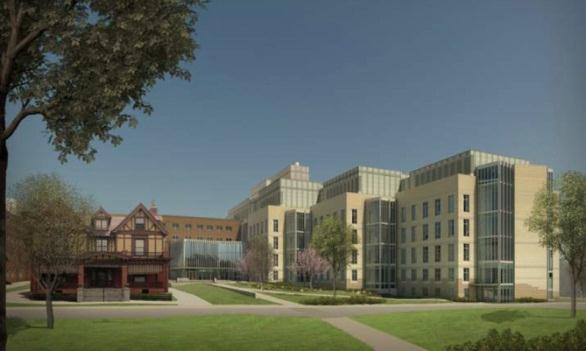 DALE E. HOUCK
MECHANICAL OPTION
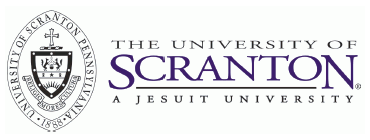 UNIFIED SCIENCE CENTER
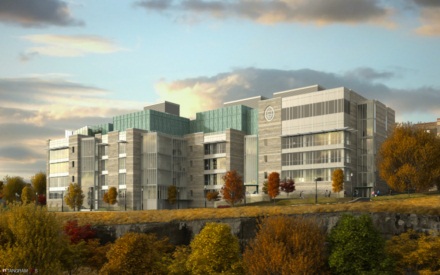 INTRODUCTION
THE UNIVERSITY OF SCRANTON	       SCRANTON, PA
PROGRAM
PROJECT SUMMARY
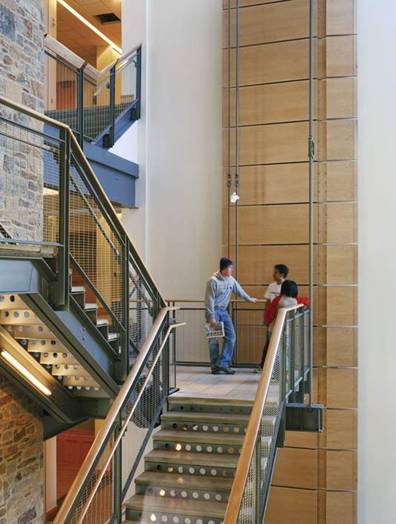 INTRODUCTION
	PROJECT SUMMARY
EXISTING CONDITIONS
DEPTH WORK
BREADTH WORK
CONCLUSIONS
150,000 SF NEW CONSTRUCTION
50,000 SF RENOVATIONS

4 FULL FLOORS, PARTIAL GROUND FLOOR

CONSTRUCTION: MAY 2009 – FALL 2011

$73 MILLION GMP CONTRACT

DEPARTMENTS OF BIOLOGY, CHEMISTRY, COMPUTING SCIENCES, PHYSICS, ELECTRICAL ENGINEERING, AND MATHEMATICS
OWNER

ARCHITECTS AND ENGINEERS

CONSTRUCTION MANAGER

SITE/CIVIL ENGINEER

LANDSCAPE ARCHITECT
THE UNIVERSITY OF SCRANTON

EINHORN YAFFEE PRESCOTT 	A&E, P.C.

QUANDEL ENTERPRISES, INC.

CECO ASSOC, INC.

M.L. BAIRD & CO.
UNIFIED SCIENCE CENTER
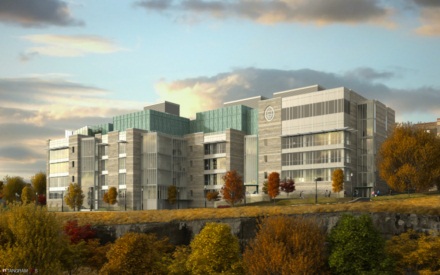 INTRODUCTION
THE UNIVERSITY OF SCRANTON	       SCRANTON, PA
PROJECT SUMMARY
DESIGNED FOR LEED SILVER CERTIFICATION

STONE FAÇADE SUPPLIED BY LOCAL QUARRY
RECYCLED MATERIALS
CONSTRUCTION WASTE MANAGEMENT
EFFICIENT LIGHTING AND MECHANICAL SYSTEMS
EFFICIENT WATER FIXTURES
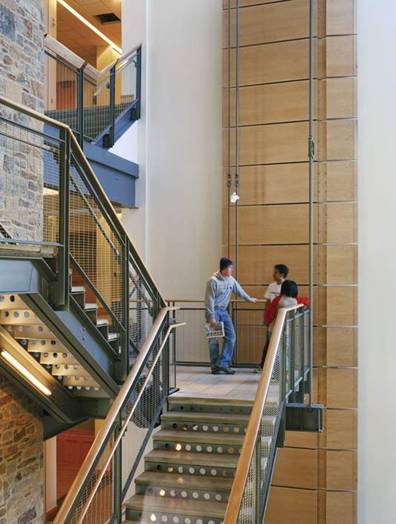 Architecture
Designed according to principles of project kaleidoscope
Encourages interdisciplinary collaboration
Modern design of new construction seamlessly integrates with renovation of existing structure
INTRODUCTION
	PROJECT SUMMARY
EXISTING CONDITIONS
DEPTH WORK
BREADTH WORK
CONCLUSIONS
UNIFIED SCIENCE CENTER
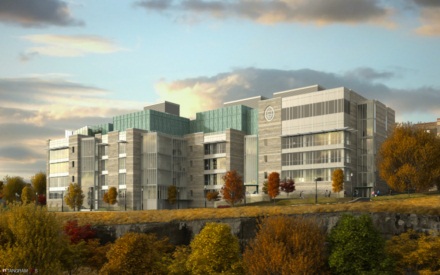 EXISTING CONDITIONS
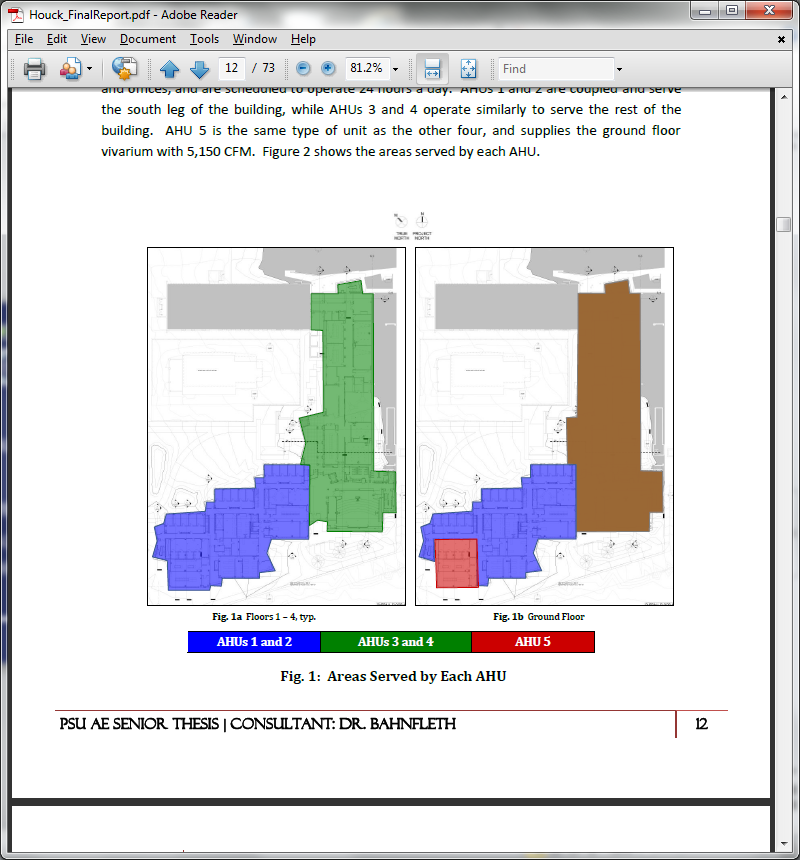 THE UNIVERSITY OF SCRANTON	       SCRANTON, PA
AIR SIDE
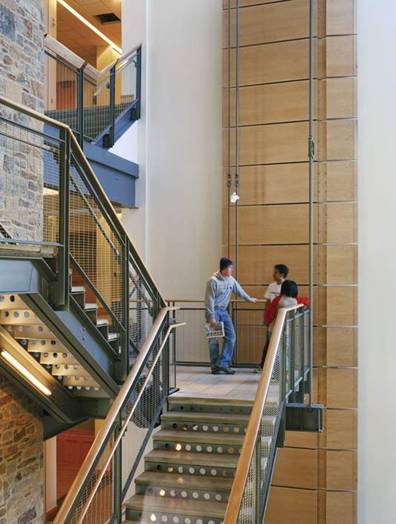 INTRODUCTION
EXISTING CONDITIONS
	AIRSIDE
	WATERSIDE
DEPTH WORK
BREADTH WORK
CONCLUSIONS
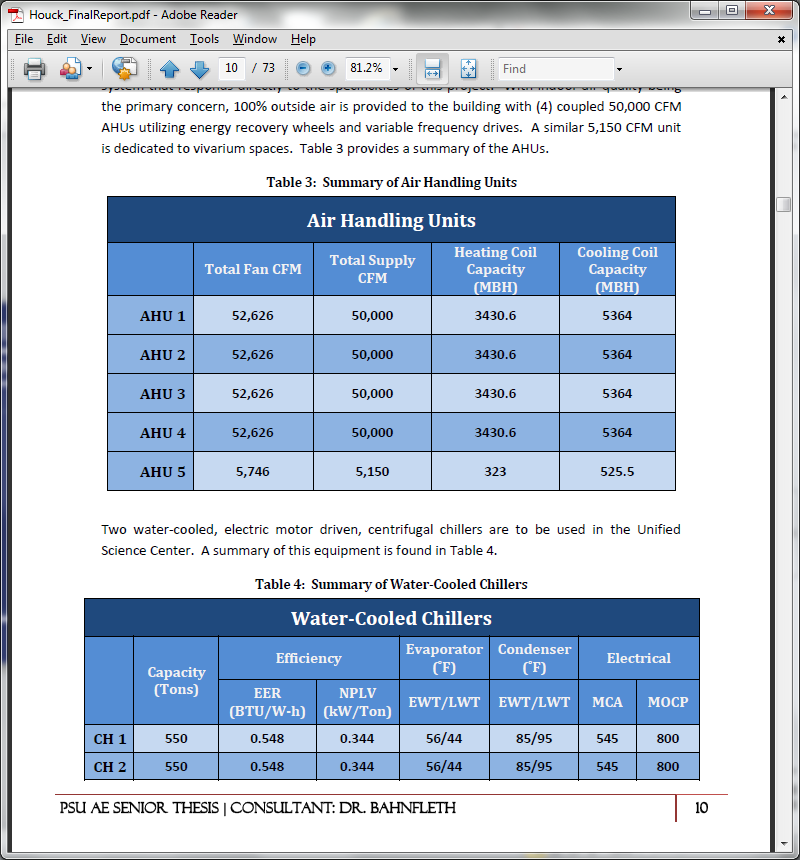 UNIFIED SCIENCE CENTER
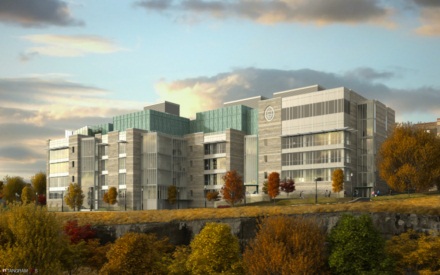 EXISTING CONDITIONS
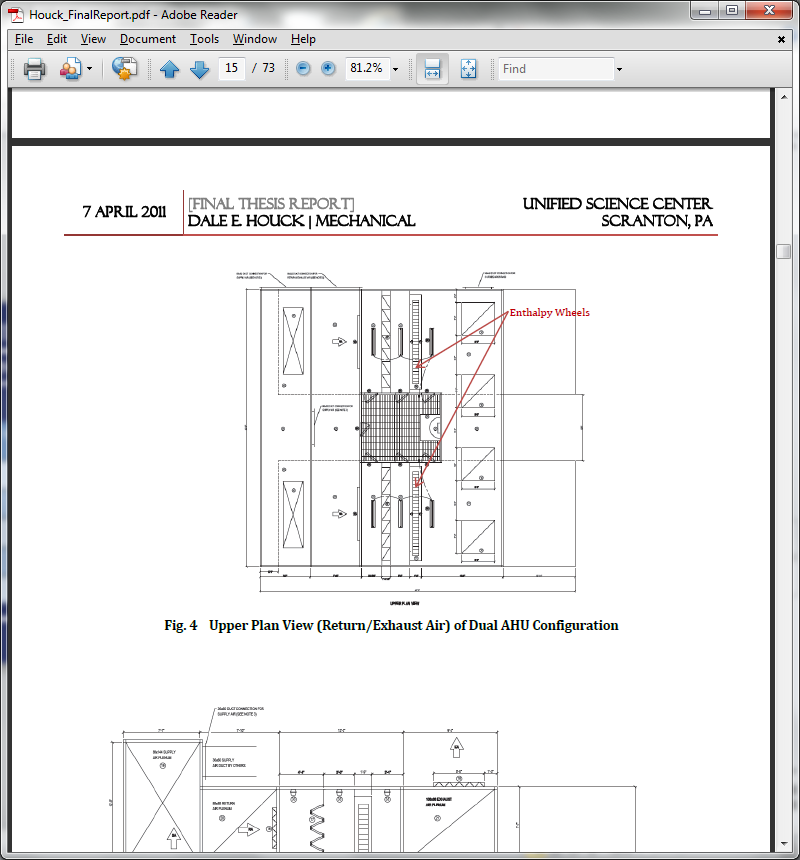 THE UNIVERSITY OF SCRANTON	       SCRANTON, PA
AIR SIDE
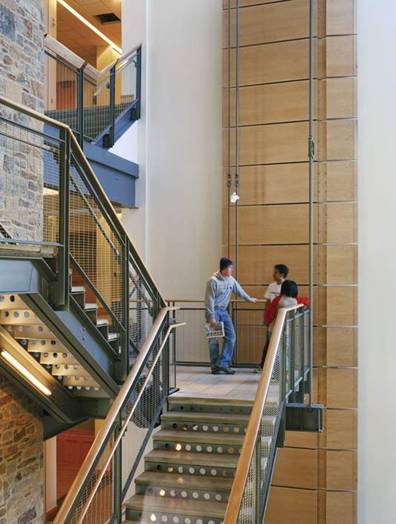 INTRODUCTION
EXISTING CONDITIONS
	AIRSIDE
	WATERSIDE
DEPTH WORK
BREADTH WORK
CONCLUSIONS
AIR HANDLING UNITS
VARIABLE AIR VOLUME SUPPLY FANS
ENTHALPY WHEELS
VARIABLE FREQUENCY DRIVE FANS
UNIFIED SCIENCE CENTER
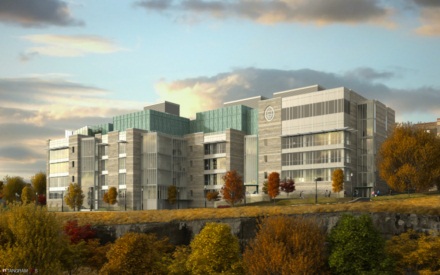 EXISTING CONDITIONS
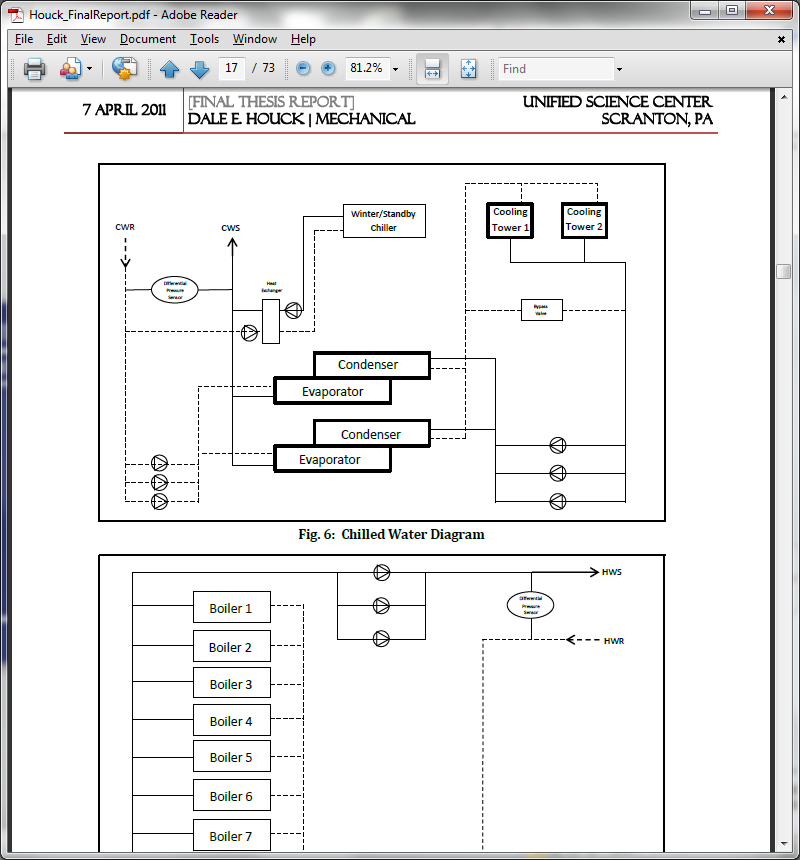 THE UNIVERSITY OF SCRANTON	       SCRANTON, PA
WATER SIDE
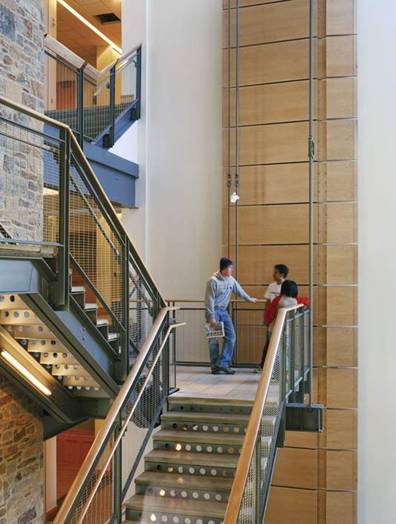 INTRODUCTION
EXISTING CONDITIONS
	AIRSIDE
	WATERSIDE
DEPTH WORK
BREADTH WORK
CONCLUSIONS
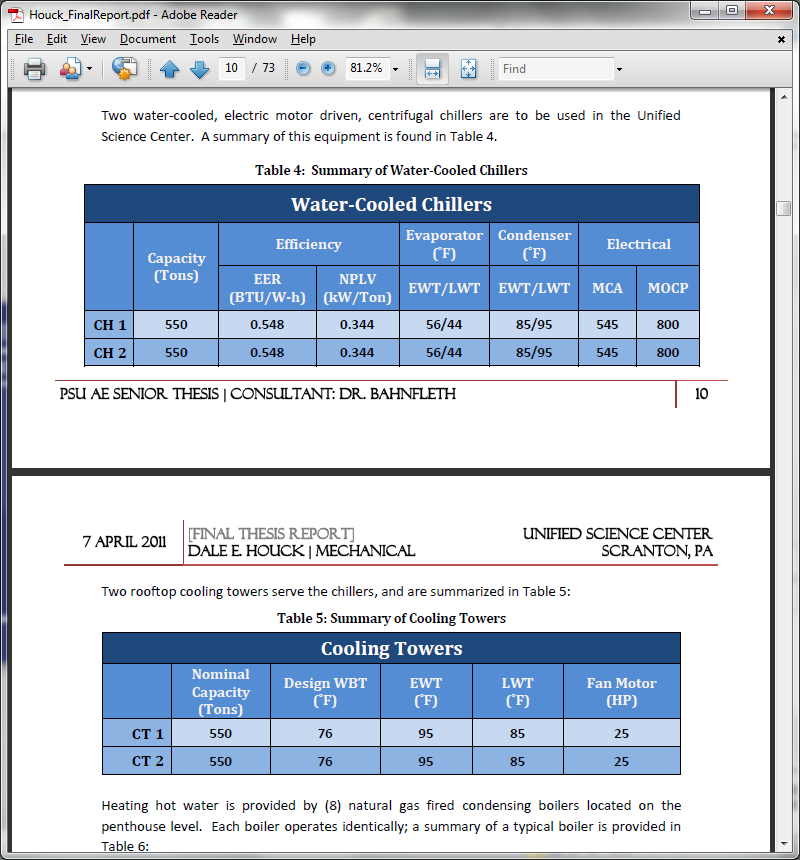 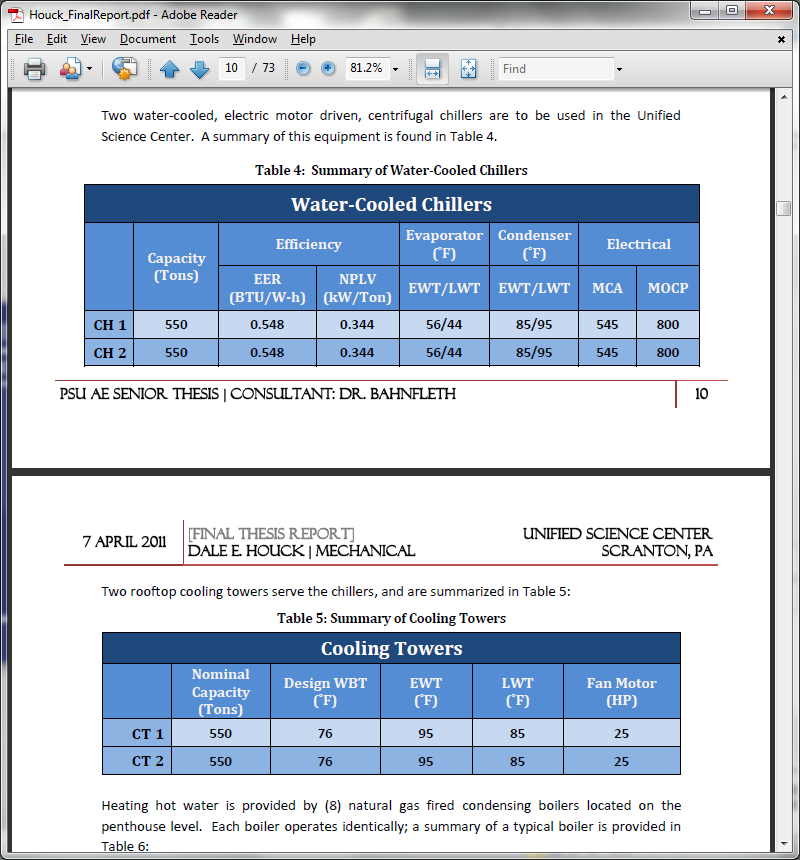 UNIFIED SCIENCE CENTER
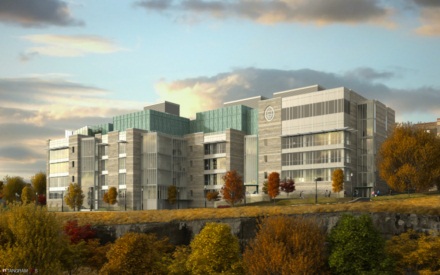 EXISTING CONDITIONS
THE UNIVERSITY OF SCRANTON	       SCRANTON, PA
WATER SIDE
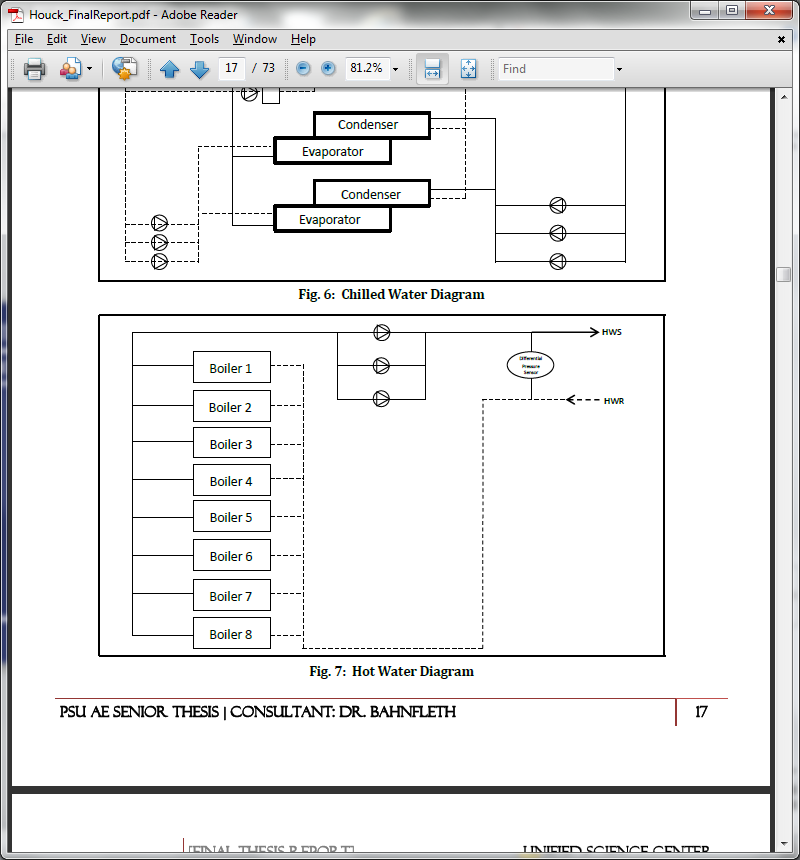 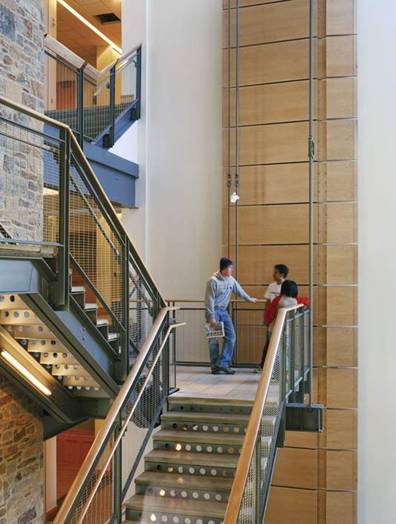 INTRODUCTION
EXISTING CONDITIONS
	AIRSIDE
	WATERSIDE
DEPTH WORK
BREADTH WORK
CONCLUSIONS
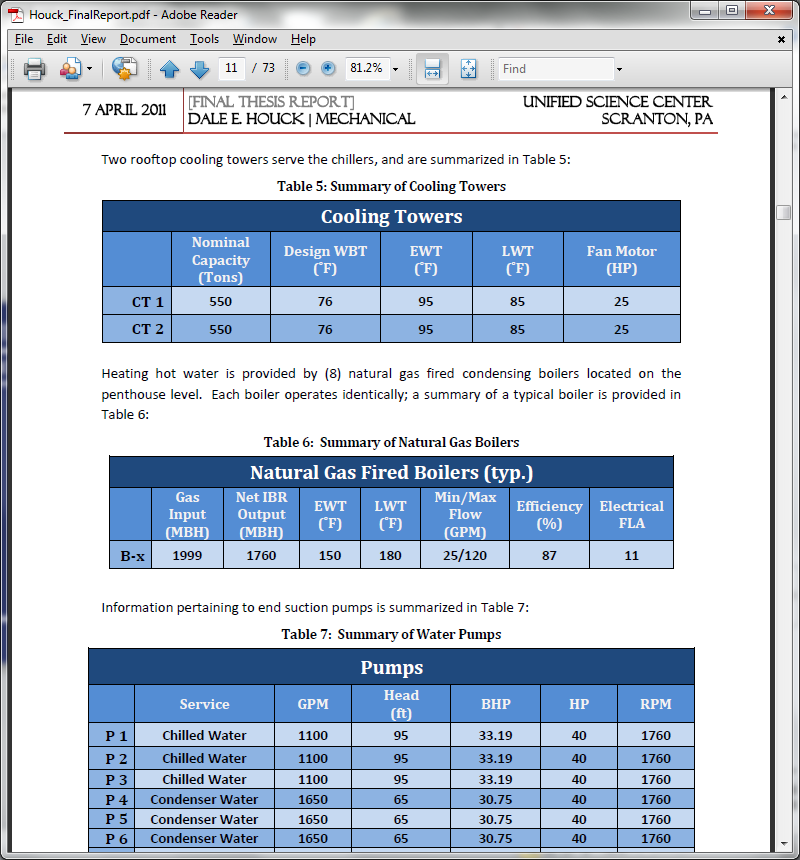 UNIFIED SCIENCE CENTER
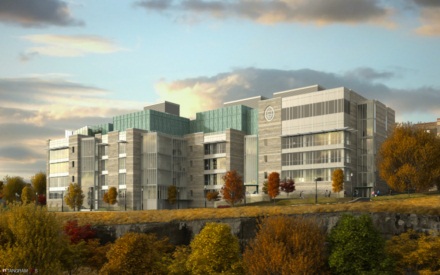 PROJECT DEPTH
THE UNIVERSITY OF SCRANTON	       SCRANTON, PA
HEAT RECOVERY WHEEL
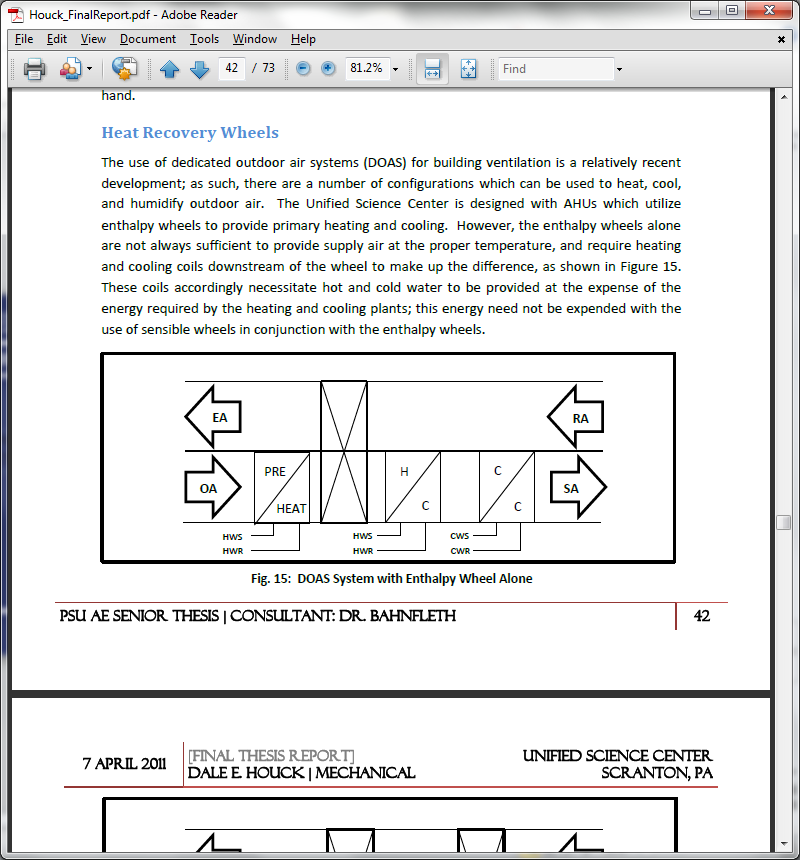 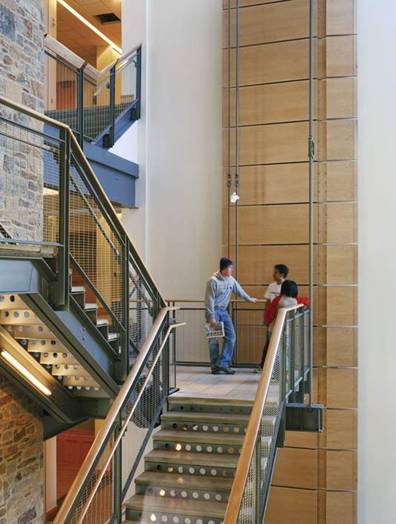 INTRODUCTION
EXISTING CONDITIONS
DEPTH WORK
	SENSIBLE WHEEL
	CHILLED BEAMS
	VAV SYSTEM
BREADTH WORK
CONCLUSIONS
EXISTING ENTHALPY WHEEL TRANSFERS LATENT AND SENSIBLE HEAT BETWEEN EXHAUST AND SUPPLY AIR
UNIFIED SCIENCE CENTER
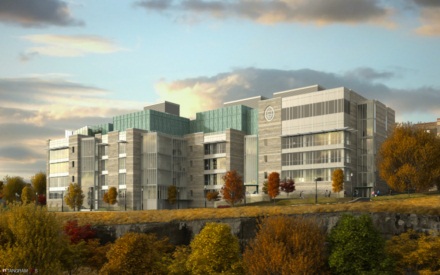 PROJECT DEPTH
THE UNIVERSITY OF SCRANTON	       SCRANTON, PA
HEAT RECOVERY WHEEL
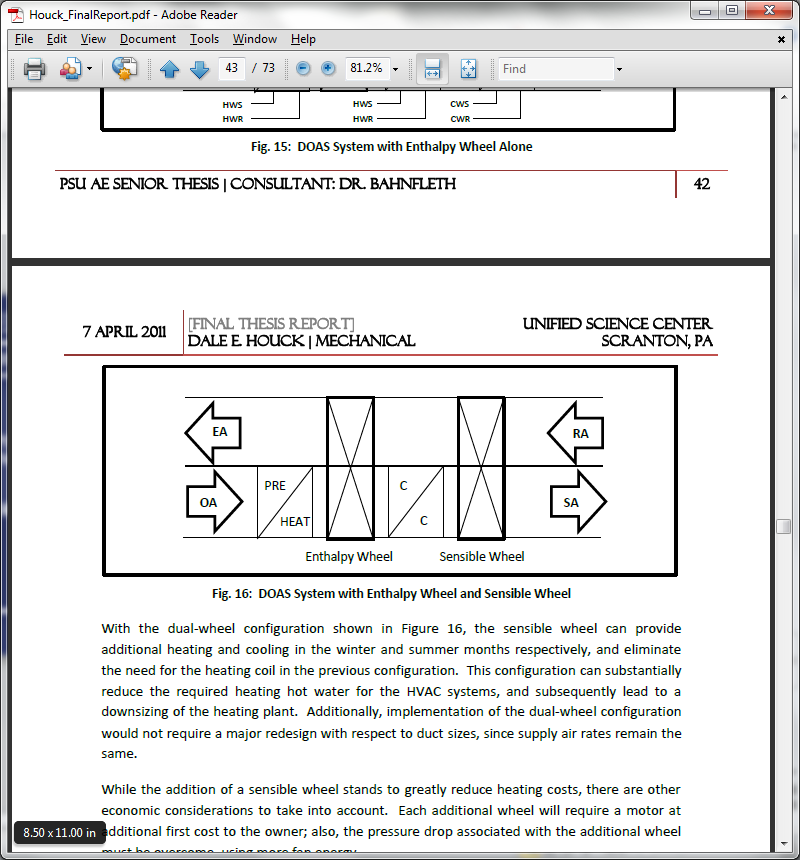 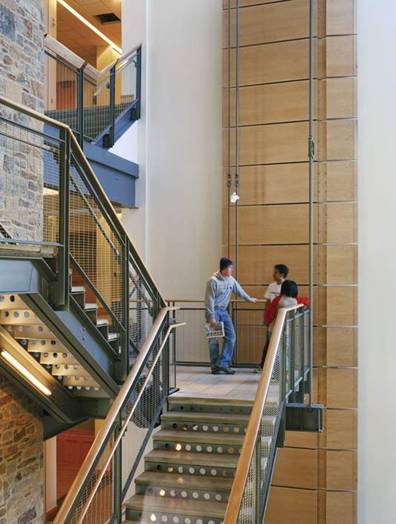 INTRODUCTION
EXISTING CONDITIONS
DEPTH WORK
	SENSIBLE WHEEL
	CHILLED BEAMS
	VAV SYSTEM
BREADTH WORK
CONCLUSIONS
EXISTING ENTHALPY WHEEL TRANSFERS LATENT AND SENSIBLE HEAT BETWEEN EXHAUST AND SUPPLY AIR
ADDITION OF SENSIBLE WHEEL ELIMINATES NEED FOR HEATING COIL
UNIFIED SCIENCE CENTER
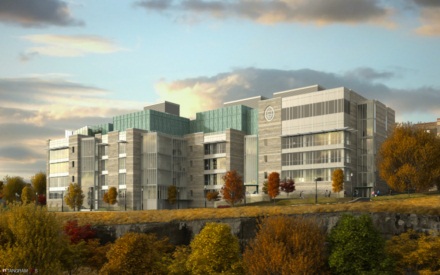 PROJECT DEPTH
THE UNIVERSITY OF SCRANTON	       SCRANTON, PA
HEAT RECOVERY WHEEL
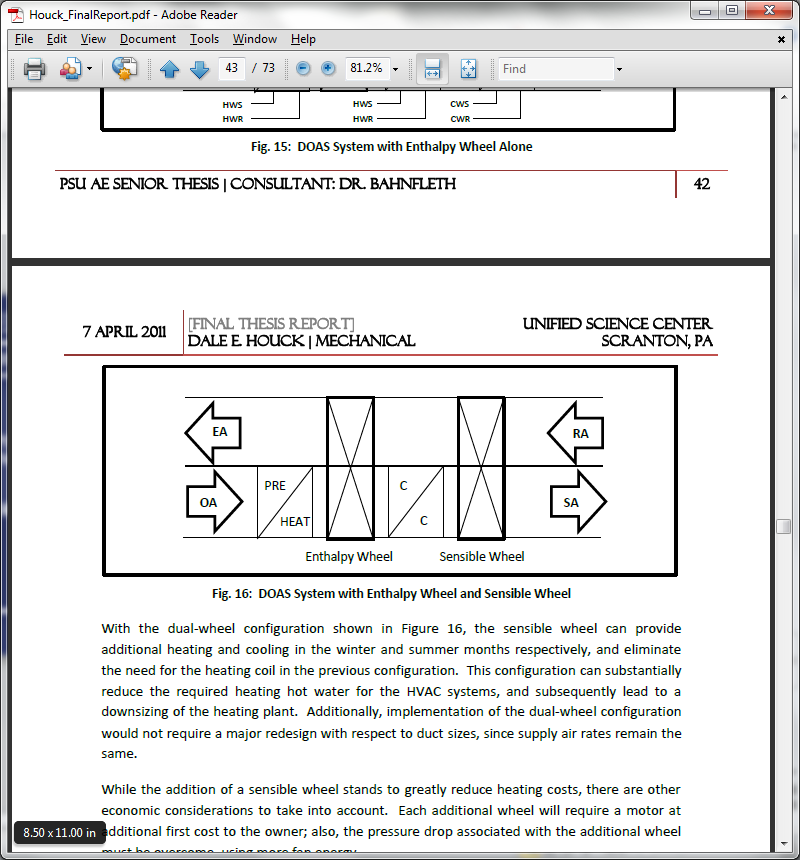 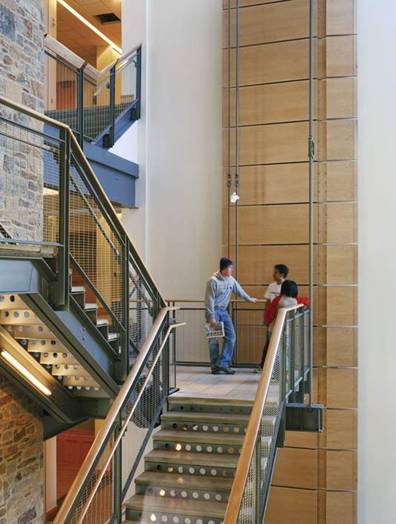 INTRODUCTION
EXISTING CONDITIONS
DEPTH WORK
	SENSIBLE WHEEL
	CHILLED BEAMS
	VAV SYSTEM
BREADTH WORK
CONCLUSIONS
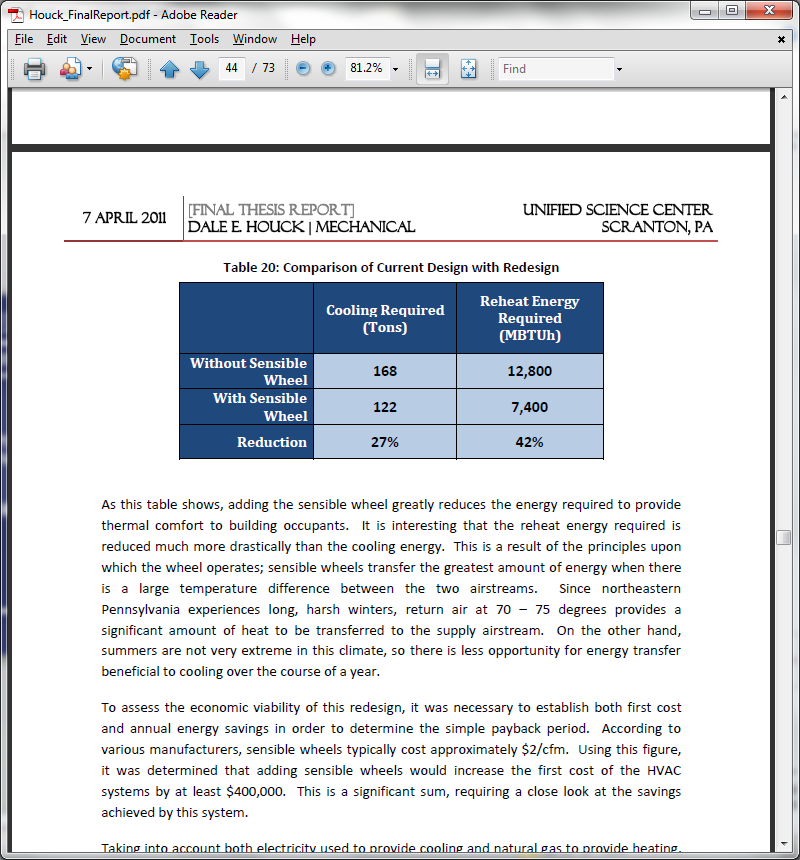 UNIFIED SCIENCE CENTER
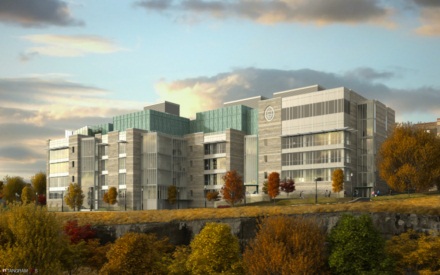 PROJECT DEPTH
THE UNIVERSITY OF SCRANTON	       SCRANTON, PA
HEAT RECOVERY WHEEL
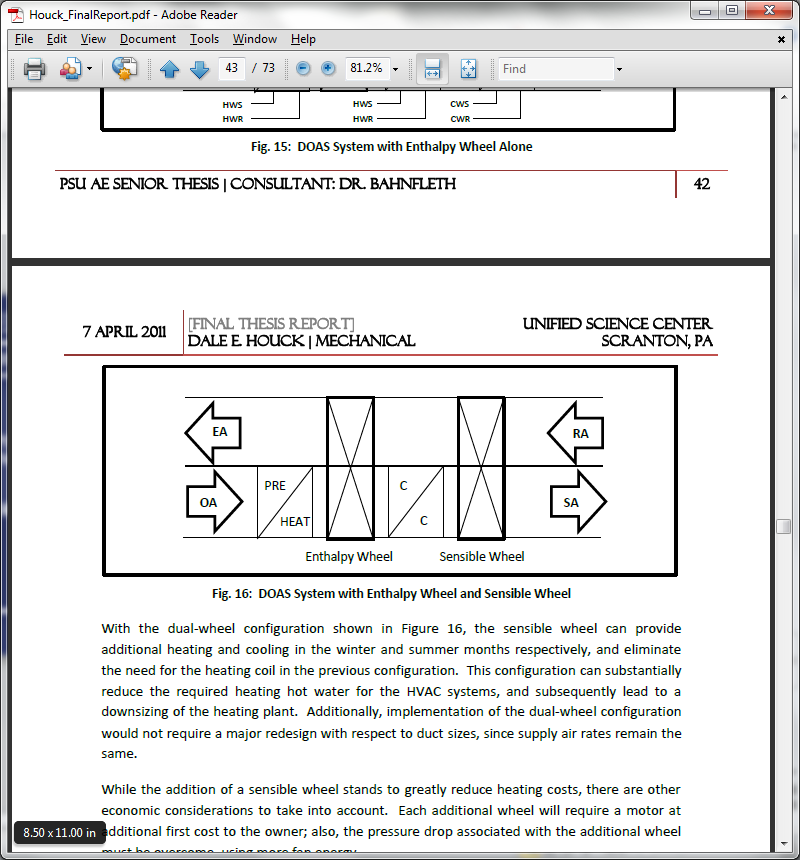 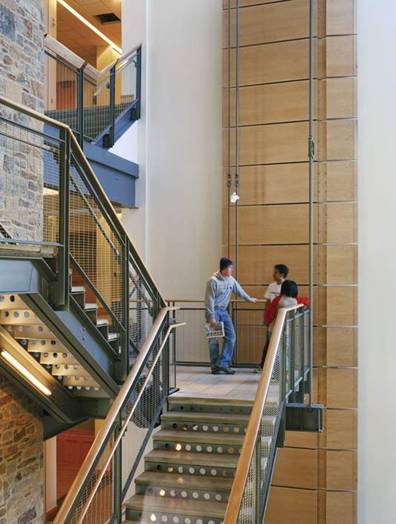 INTRODUCTION
EXISTING CONDITIONS
DEPTH WORK
	SENSIBLE WHEEL
	CHILLED BEAMS
	VAV SYSTEM
BREADTH WORK
CONCLUSIONS
FIRST COST:  + $400,000
ENERGY SAVINGS:  $45,000/YEAR
SIMPLE PAYBACK PERIOD:  8-9 YEARS
UNIFIED SCIENCE CENTER
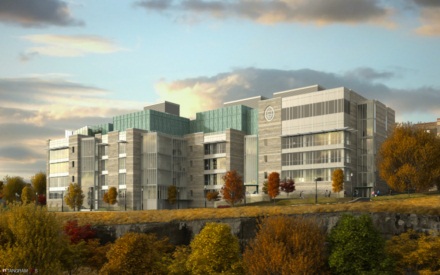 PROJECT DEPTH
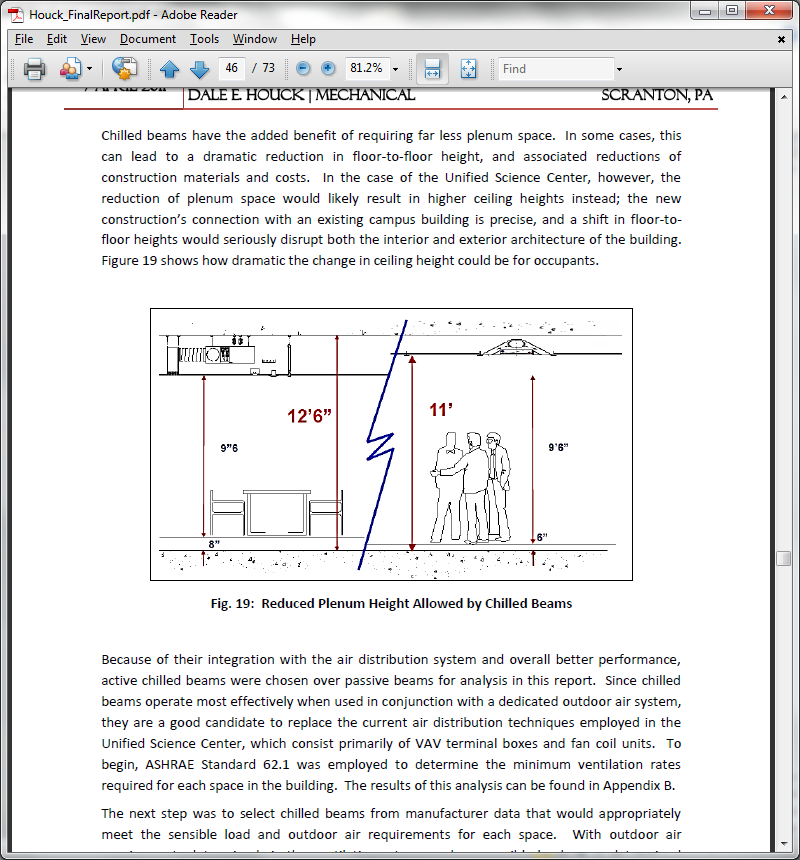 THE UNIVERSITY OF SCRANTON	       SCRANTON, PA
CHILLED BEAMS
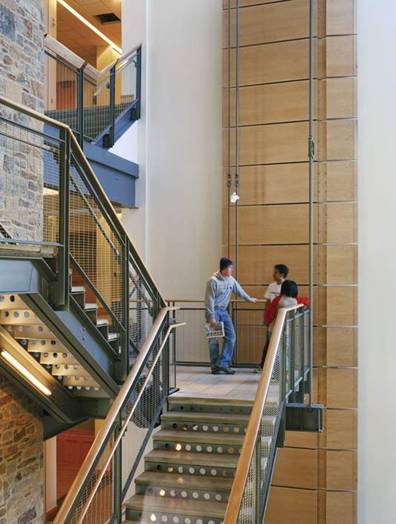 INTRODUCTION
EXISTING CONDITIONS
DEPTH WORK
	SENSIBLE WHEEL
	CHILLED BEAMS
	VAV SYSTEM
BREADTH WORK
CONCLUSIONS
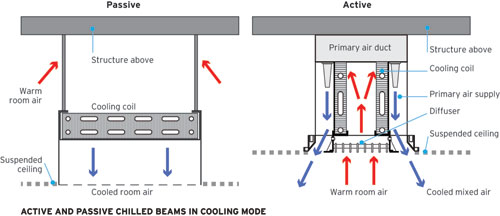 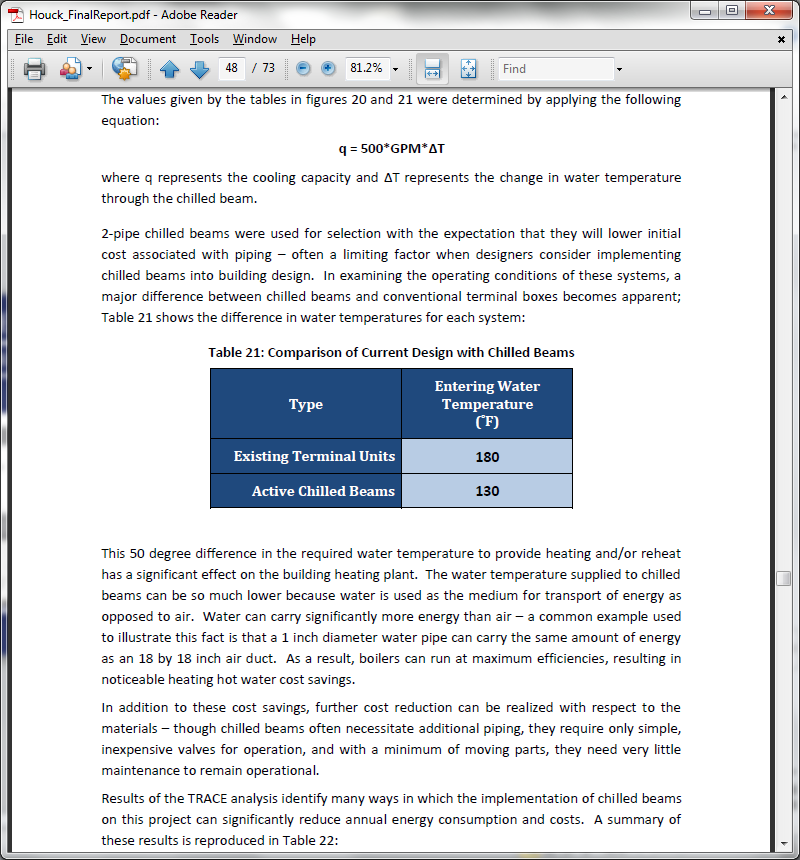 UNIFIED SCIENCE CENTER
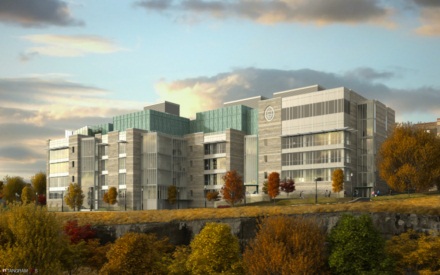 PROJECT DEPTH
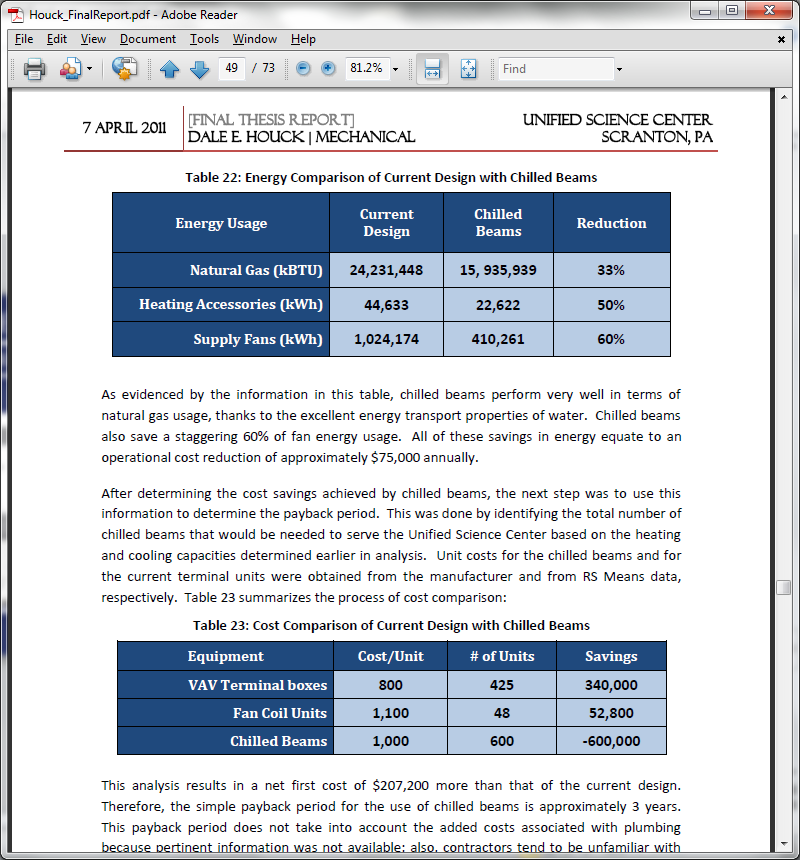 THE UNIVERSITY OF SCRANTON	       SCRANTON, PA
CHILLED BEAMS
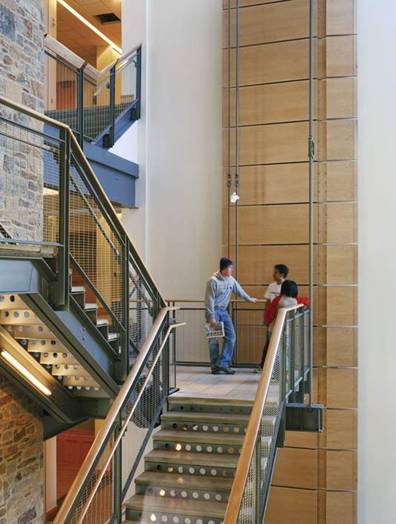 INTRODUCTION
EXISTING CONDITIONS
DEPTH WORK
	SENSIBLE WHEEL
	CHILLED BEAMS
	VAV SYSTEM
BREADTH WORK
CONCLUSIONS
FIRST COST:  +207,200
ENERGY SAVINGS:  $75,000/YEAR
SIMPLE PAYBACK PERIOD:  3-5 YEARS
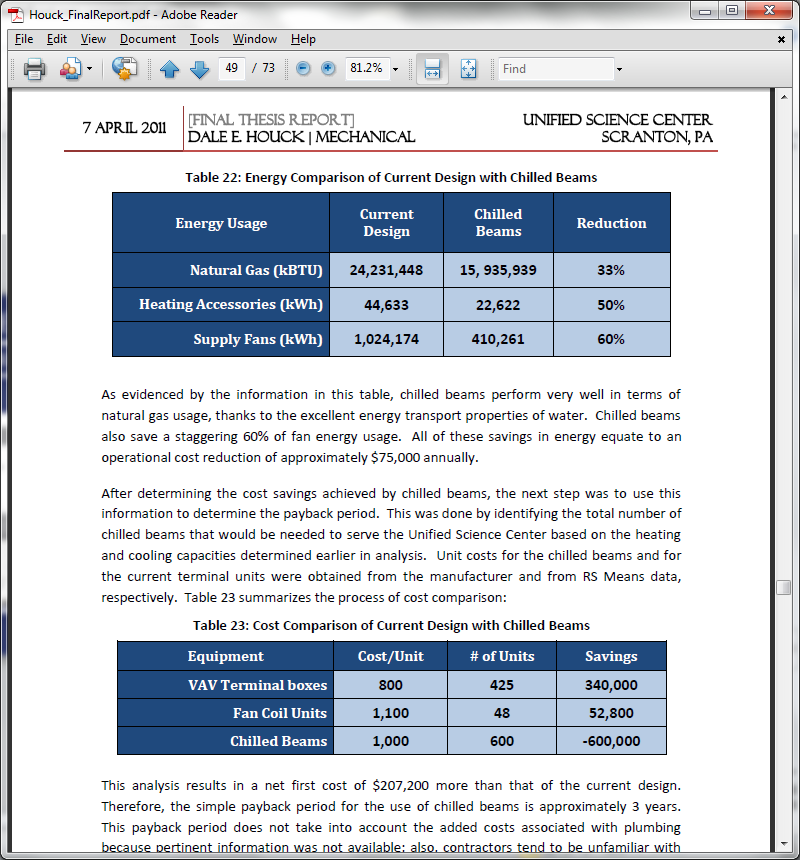 UNIFIED SCIENCE CENTER
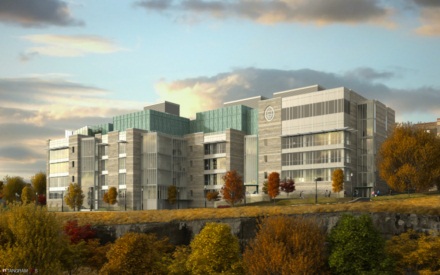 PROJECT DEPTH
THE UNIVERSITY OF SCRANTON	       SCRANTON, PA
TRADITIONAL VAV SYSTEM
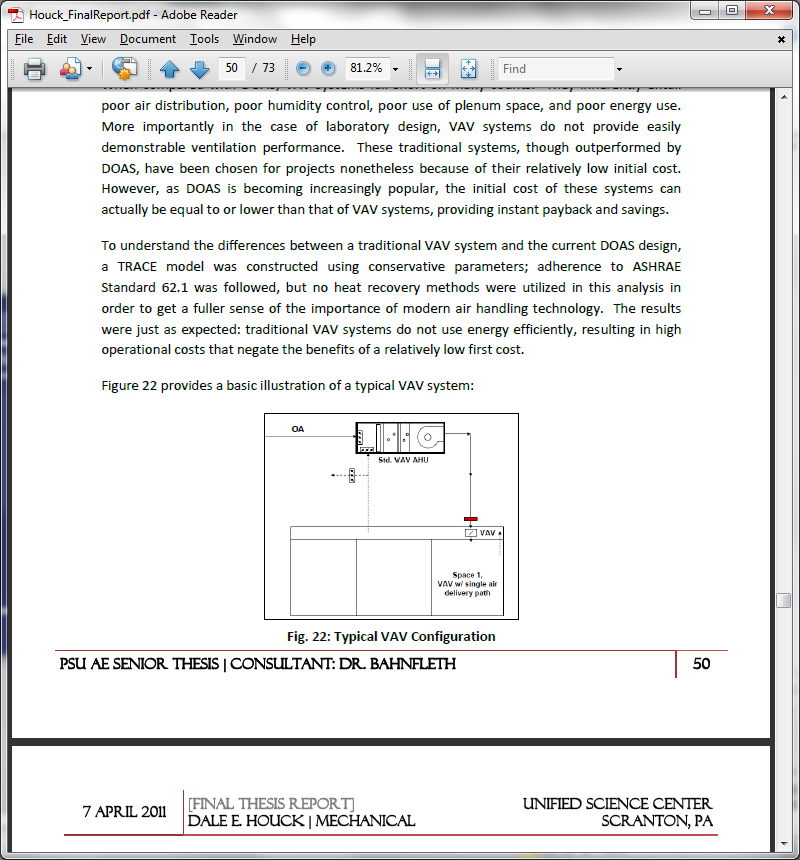 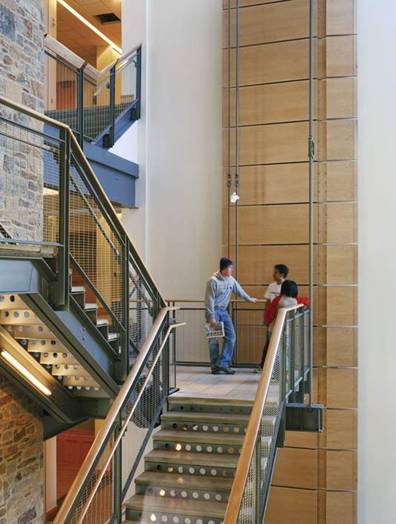 INTRODUCTION
EXISTING CONDITIONS
DEPTH WORK
	SENSIBLE WHEEL
	CHILLED BEAMS
	VAV SYSTEM
BREADTH WORK
CONCLUSIONS
POOR ENERGY USE
POOR USE OF PLENUM SPACE
UNKNOWN VENTILATION PERFORMANCE
UNIFIED SCIENCE CENTER
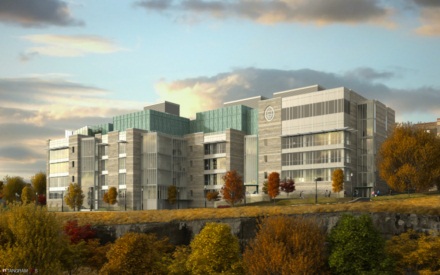 PROJECT DEPTH
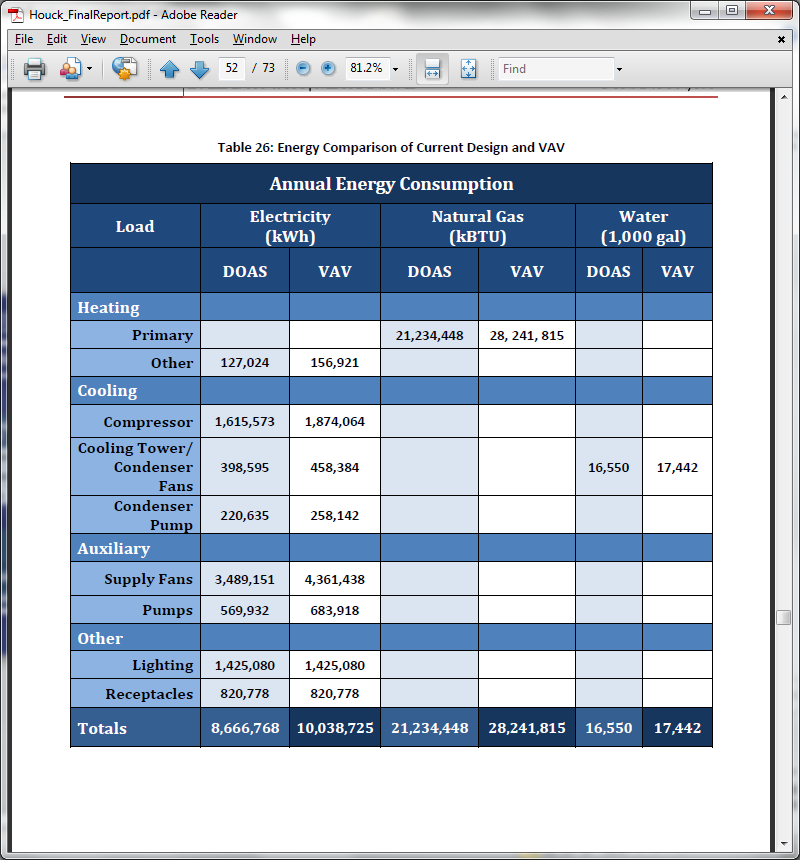 THE UNIVERSITY OF SCRANTON	       SCRANTON, PA
TRADITIONAL VAV SYSTEM
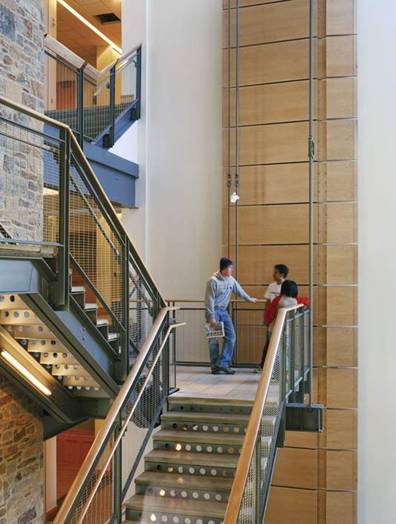 INTRODUCTION
EXISTING CONDITIONS
DEPTH WORK
	SENSIBLE WHEEL
	CHILLED BEAMS
	VAV SYSTEM
BREADTH WORK
CONCLUSIONS
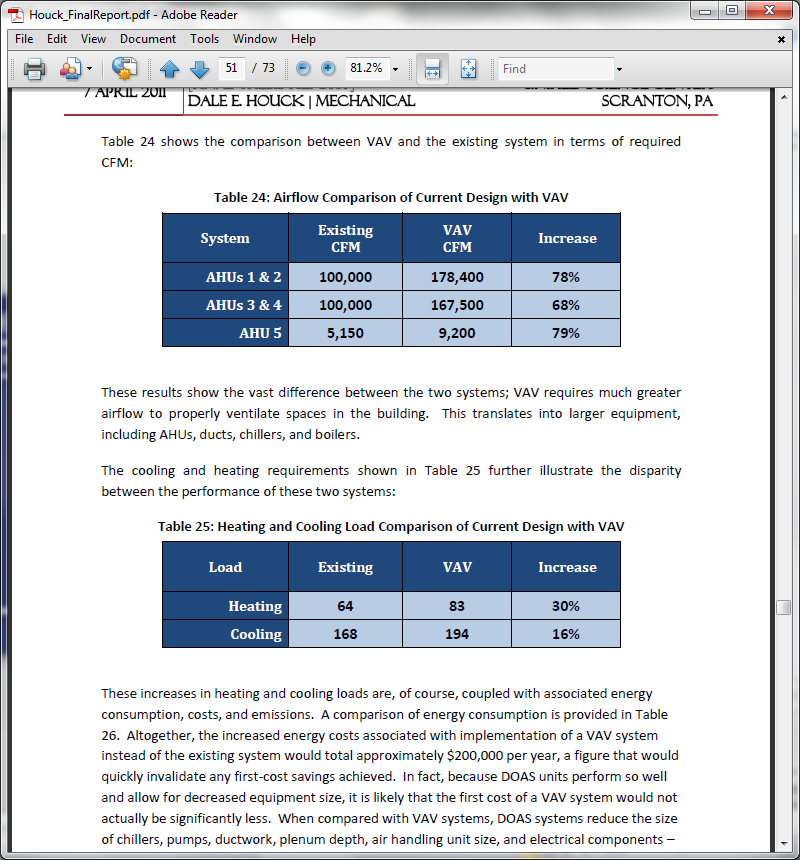 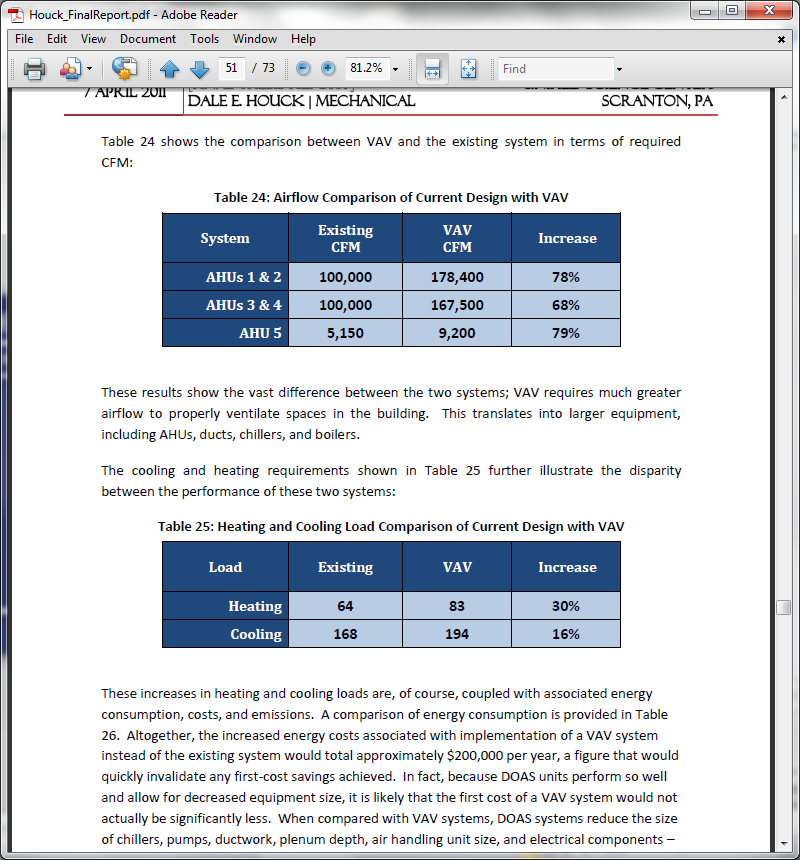 UNIFIED SCIENCE CENTER
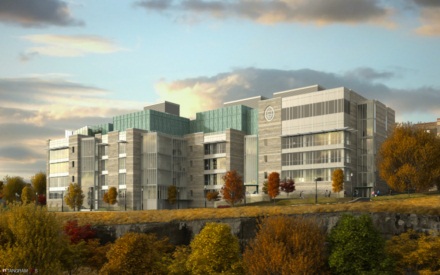 PROJECT DEPTH
THE UNIVERSITY OF SCRANTON	       SCRANTON, PA
TRADITIONAL VAV SYSTEM
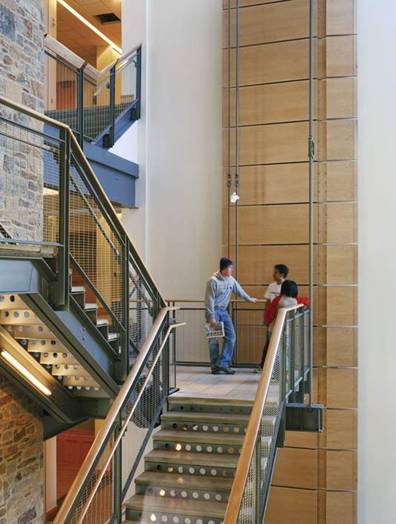 INTRODUCTION
EXISTING CONDITIONS
DEPTH WORK
	SENSIBLE WHEEL
	CHILLED BEAMS
	VAV SYSTEM
BREADTH WORK
CONCLUSIONS
FIRST COST:  COMPARABLE TO EXISTING SYSTEM
ENERGY COST INCREASE:  $200,000/YEAR

POOR INDOOR AIR QUALITY
INCREASED MECHANICAL SPACE
UNIFIED SCIENCE CENTER
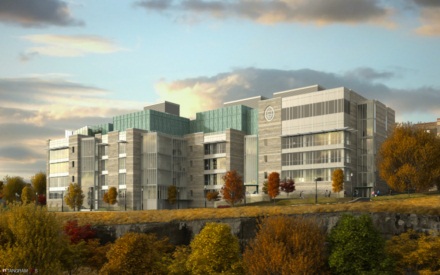 PROJECT BREADTH
THE UNIVERSITY OF SCRANTON	       SCRANTON, PA
LIGHT SHELVES
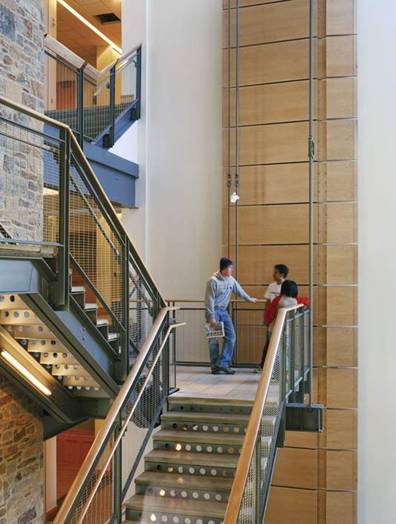 INTRODUCTION
EXISTING CONDITIONS
DEPTH WORK
BREADTH WORK
	LIGHT SHELVES
	SOLAR PANELS
	RAINWATER REUSE
CONCLUSIONS
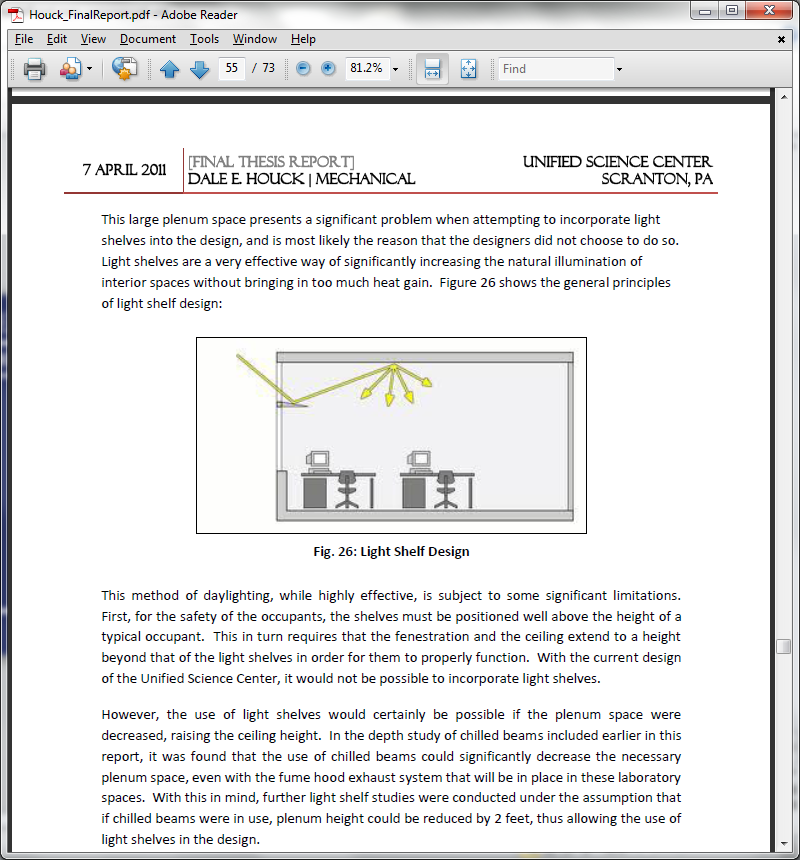 UNIFIED SCIENCE CENTER
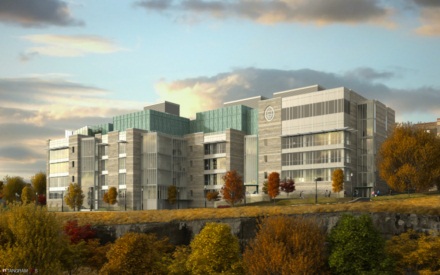 PROJECT BREADTH
THE UNIVERSITY OF SCRANTON	       SCRANTON, PA
LIGHT SHELVES
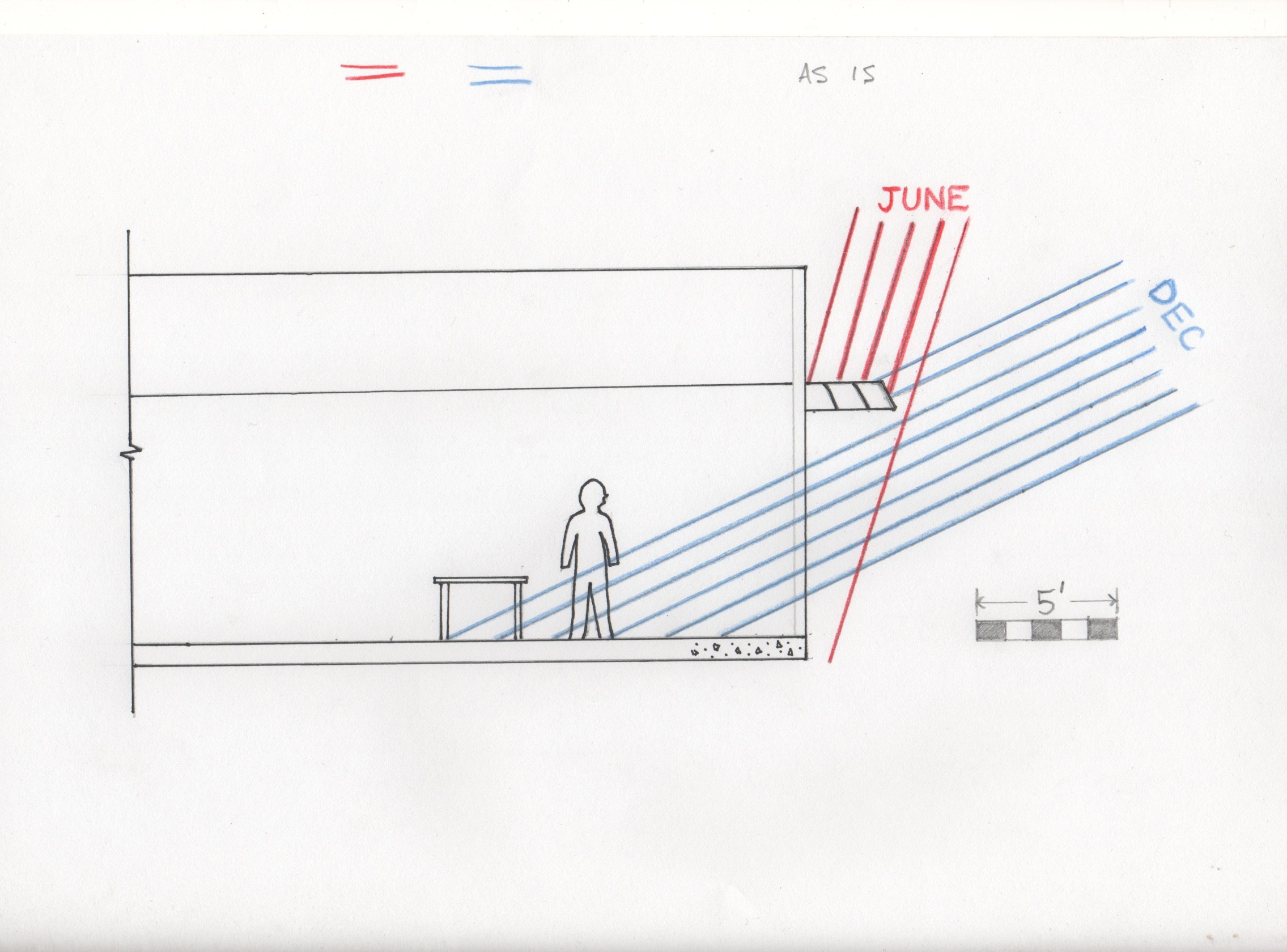 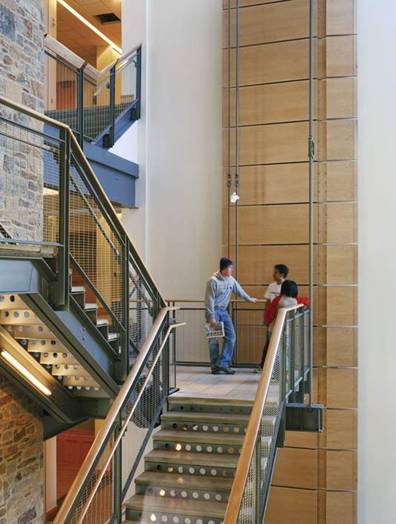 INTRODUCTION
EXISTING CONDITIONS
DEPTH WORK
BREADTH WORK
	LIGHT SHELVES
	SOLAR PANELS
	RAINWATER REUSE
CONCLUSIONS
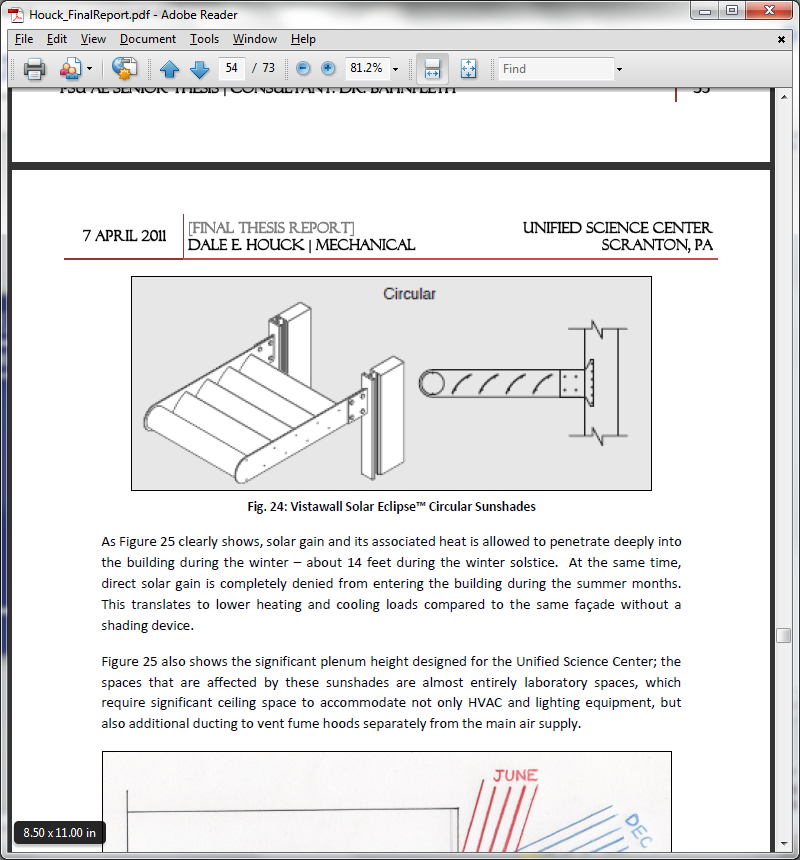 UNIFIED SCIENCE CENTER
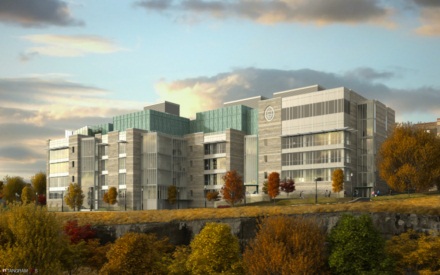 PROJECT BREADTH
THE UNIVERSITY OF SCRANTON	       SCRANTON, PA
LIGHT SHELVES
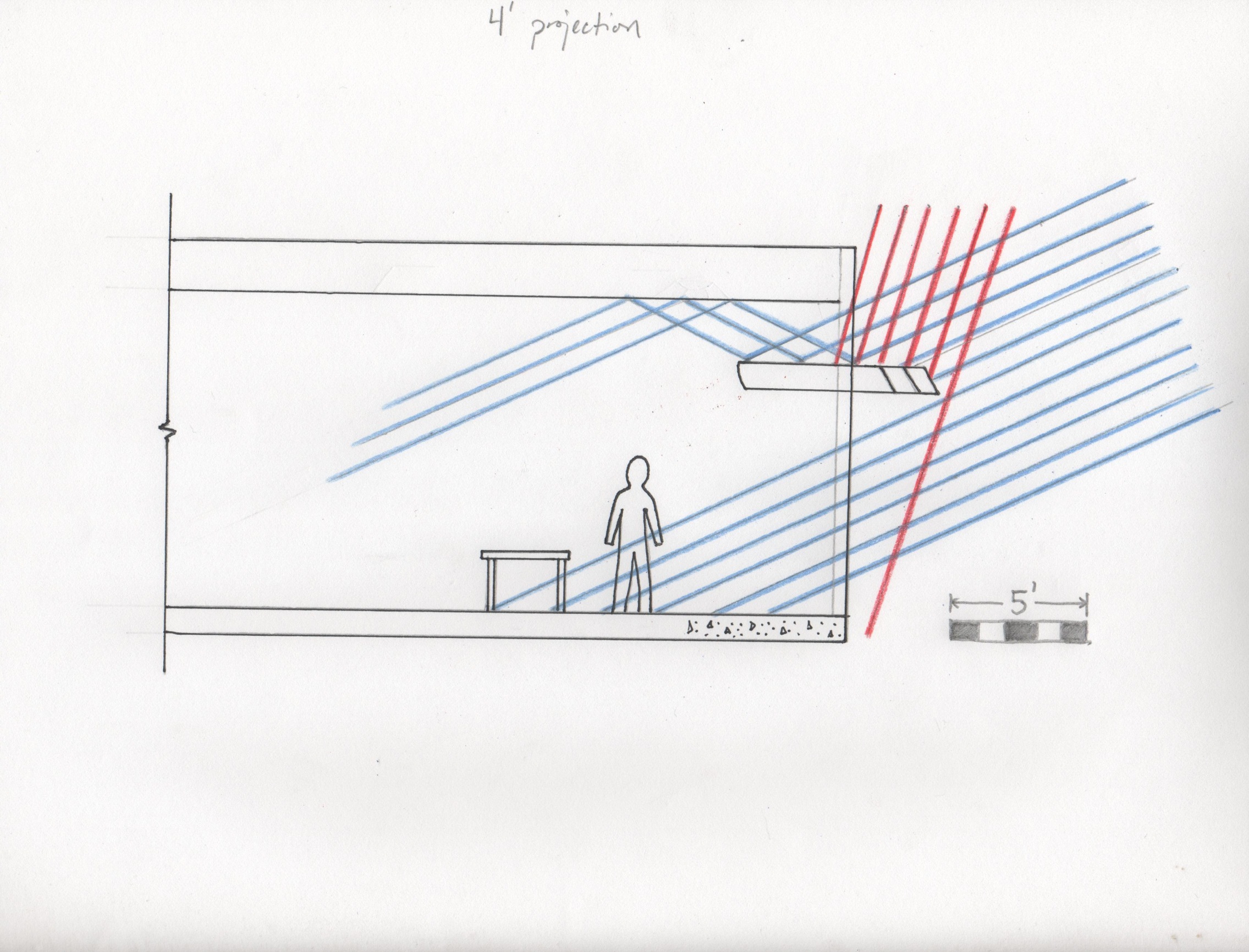 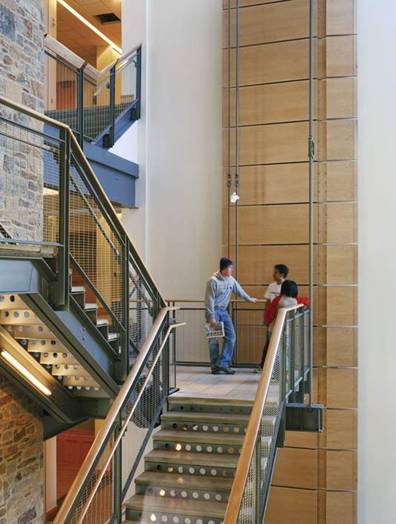 INTRODUCTION
EXISTING CONDITIONS
DEPTH WORK
BREADTH WORK
	LIGHT SHELVES
	SOLAR PANELS
	RAINWATER REUSE
CONCLUSIONS
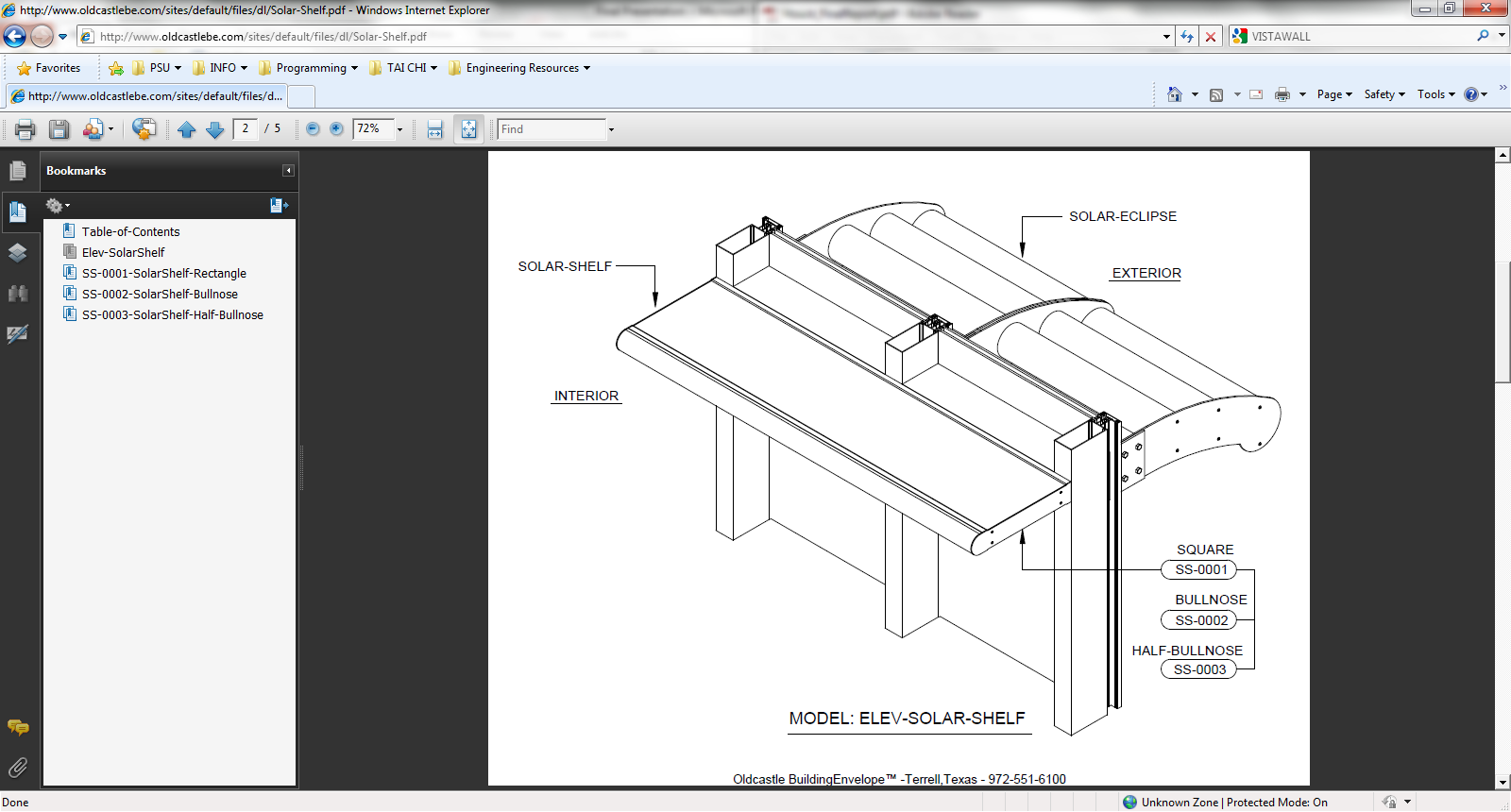 UNIFIED SCIENCE CENTER
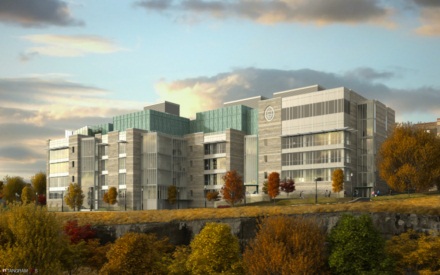 PROJECT BREADTH
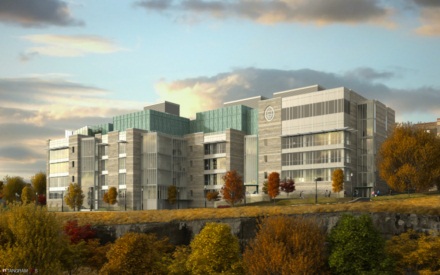 THE UNIVERSITY OF SCRANTON	       SCRANTON, PA
SOLAR PANELS
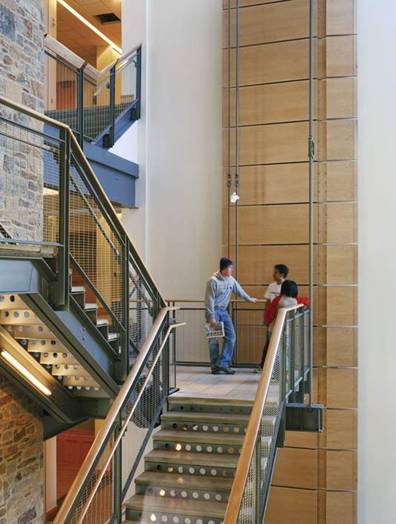 INTRODUCTION
EXISTING CONDITIONS
DEPTH WORK
BREADTH WORK
	LIGHT SHELVES
	SOLAR PANELS
	RAINWATER REUSE
CONCLUSIONS
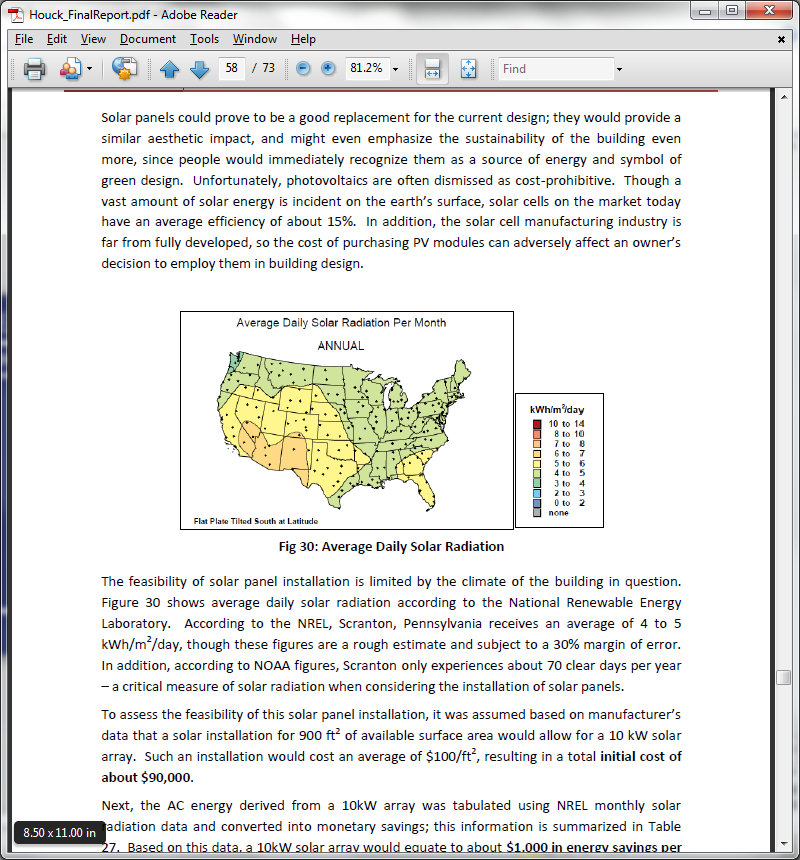 UNIFIED SCIENCE CENTER
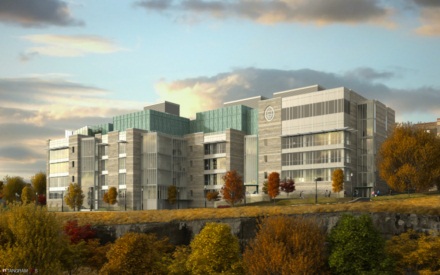 PROJECT BREADTH
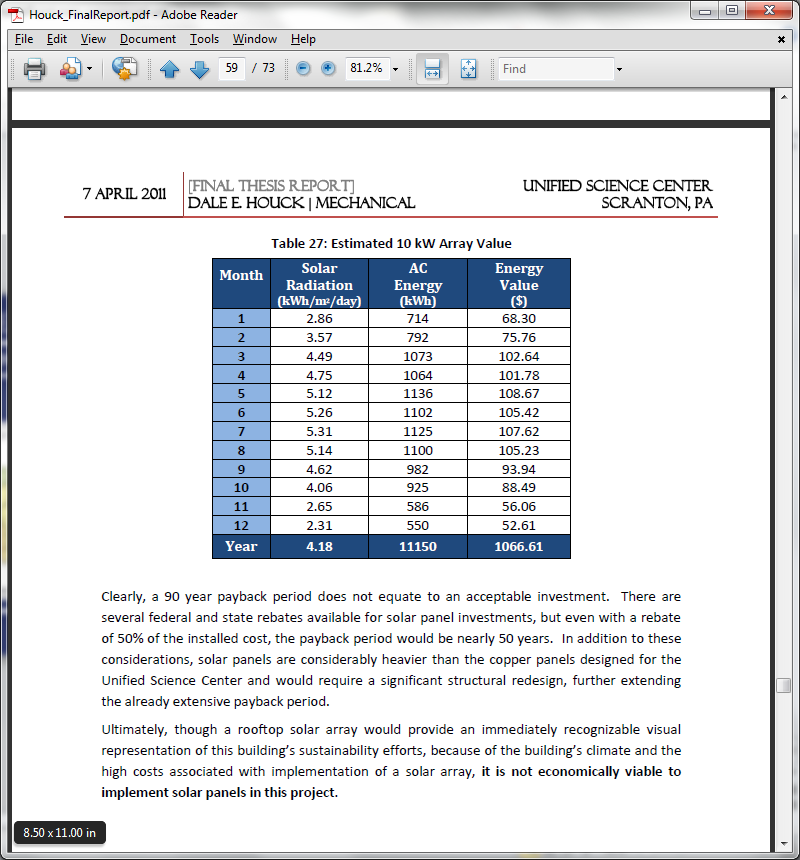 THE UNIVERSITY OF SCRANTON	       SCRANTON, PA
SOLAR PANELS
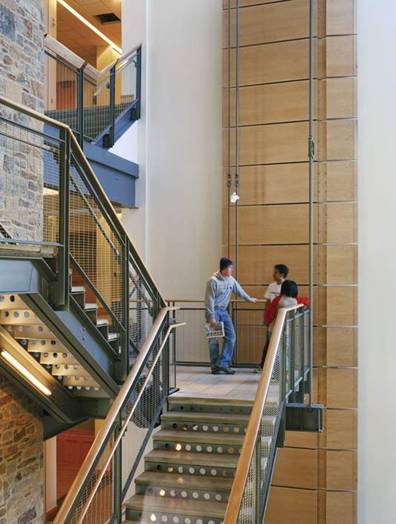 INTRODUCTION
EXISTING CONDITIONS
DEPTH WORK
BREADTH WORK
	LIGHT SHELVES
	SOLAR PANELS
	RAINWATER REUSE
CONCLUSIONS
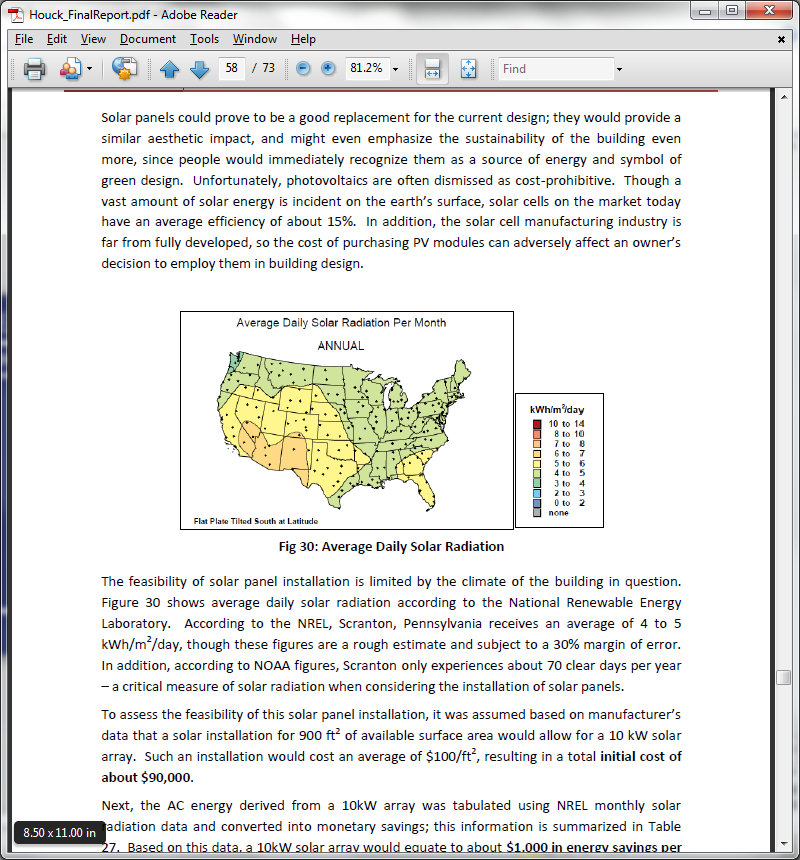 UNIFIED SCIENCE CENTER
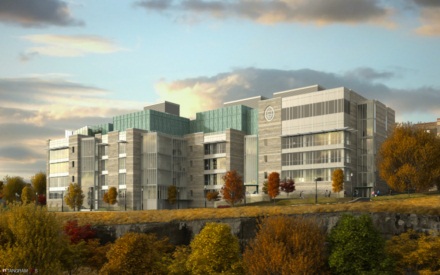 PROJECT BREADTH
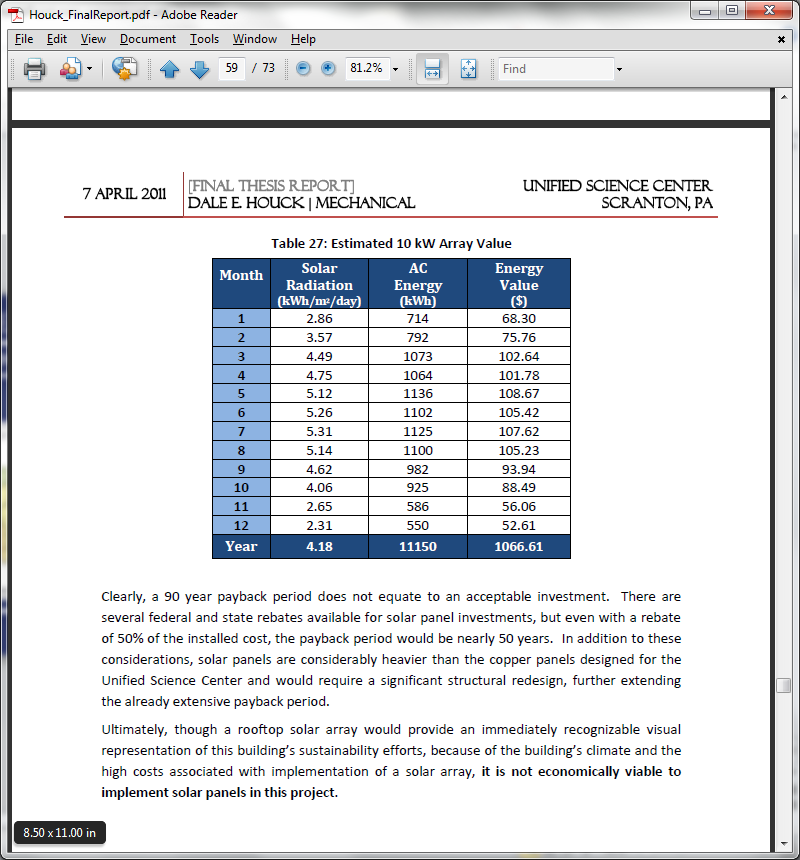 THE UNIVERSITY OF SCRANTON	       SCRANTON, PA
SOLAR PANELS
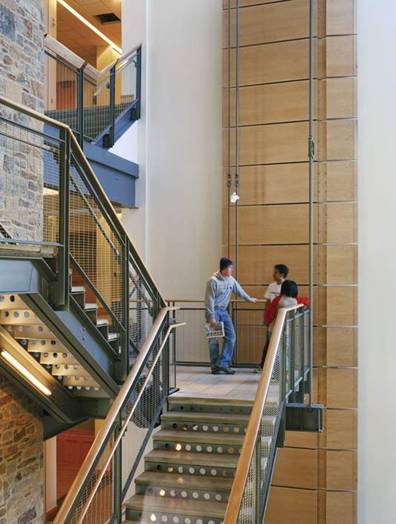 INTRODUCTION
EXISTING CONDITIONS
DEPTH WORK
BREADTH WORK
	LIGHT SHELVES
	SOLAR PANELS
	RAINWATER REUSE
CONCLUSIONS
900 SF 10 KW SOLAR ARRAY:
INITIAL COST:  $90,000
ENERGY SAVINGS:  $1,066/YEAR
SIMPLE PAYBACK PERIOD:  90 YEARS
UNIFIED SCIENCE CENTER
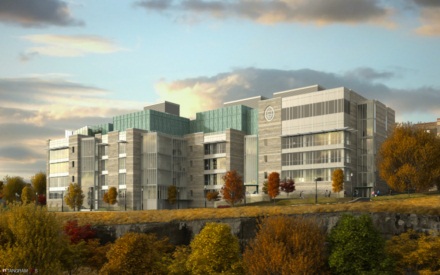 PROJECT BREADTH
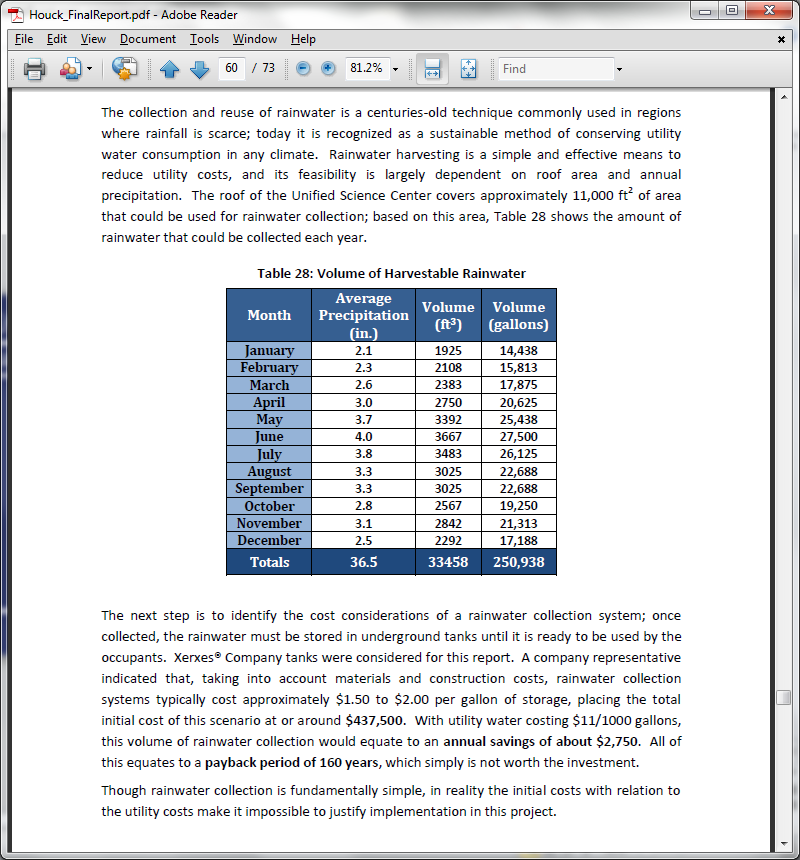 THE UNIVERSITY OF SCRANTON	       SCRANTON, PA
RAINWATER COLLECTION
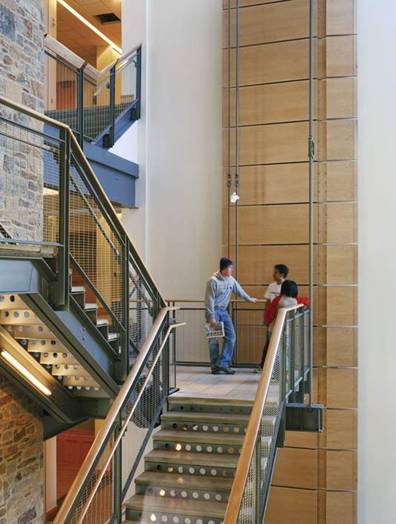 INTRODUCTION
EXISTING CONDITIONS
DEPTH WORK
BREADTH WORK
	LIGHT SHELVES
	SOLAR PANELS
	RAINWATER REUSE
CONCLUSIONS
11,000 SF ROOF AREA
FIRST COST: $437,500
UTILITY SAVINGS:  $2,750/YEAR
SIMPLE PAYBACK PERIOD:  160 YEARS
UNIFIED SCIENCE CENTER
CONCLUSIONS
THE UNIVERSITY OF SCRANTON	       SCRANTON, PA
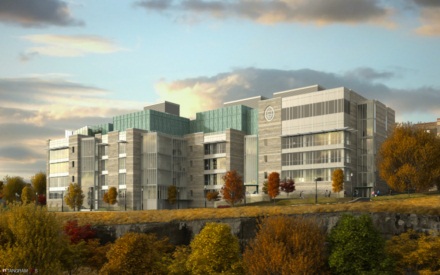 HEAT RECOVERY WHEELS
	GOOD OPTION
CHILLED BEAMS
	UNCERTAINTY OF LATENT LOADS
VAV SYSTEM
	OUTPERFORMED IN INITIAL AND ANNUAL COST

LIGHT SHELVES
	SUBJECT TO PLENUM SPACE
SOLAR PANELS
	NOT ECONOMICALLY VIABLE
RAINWATER COLLECTION
	NOT ECONOMICALLY VIABLE
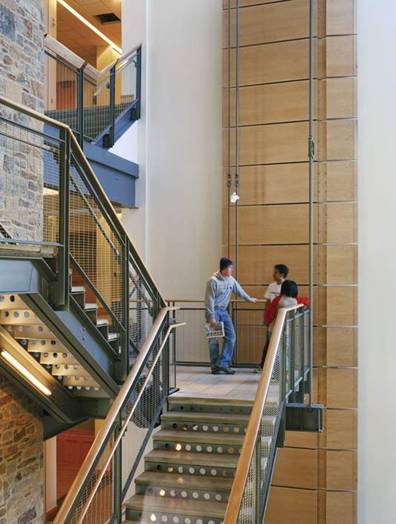 INTRODUCTION
EXISTING CONDITIONS
DEPTH WORK
BREADTH WORK
CONCLUSIONS
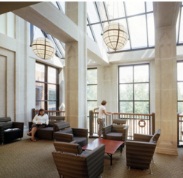 UNIFIED SCIENCE CENTER
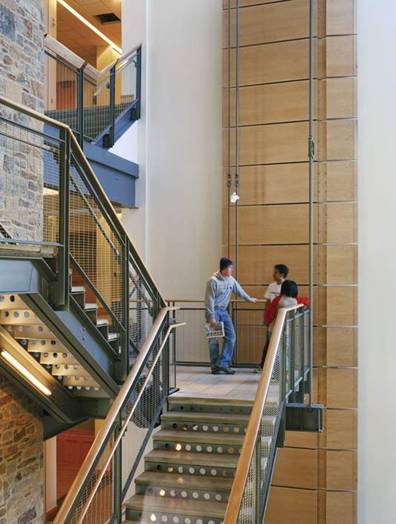 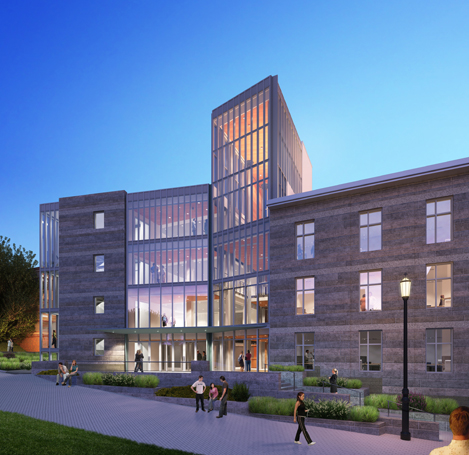 THE UNIVERSITY OF SCRANTON	       SCRANTON, PA
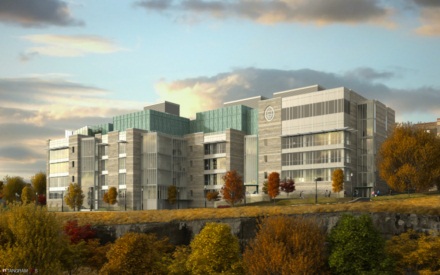 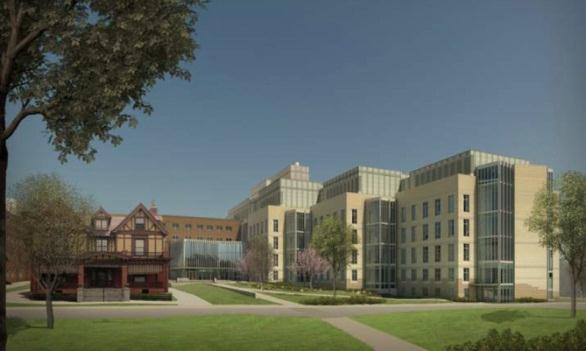 QUESTIONS?